Applications of Depth First Search
Thomas Schwarz, SJ
Topological Sort
Recall topological sort
We are given a directed graph
Want to order all vertices such that no edge goes from a higher-numbered vertex to a lower-numbered vertex
If this is impossible, then we have a cycle
So, our algorithm also detects whether there is a cycle in a directed graph
We use DFS for an even better algorithm
Topological Sort
Run DFS on all nodes
Order nodes according to finish time in descending order
Topological Sort
Start in A
Order adjacency lists alphabetically
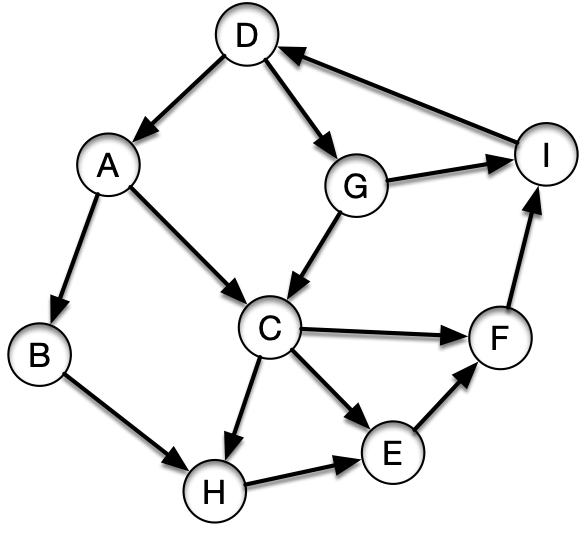 A: B,C
B: H
C: E,F,H
D: A,G
E: F
F: I
G: C
H: 
I: D
Topological Sort
Visit B
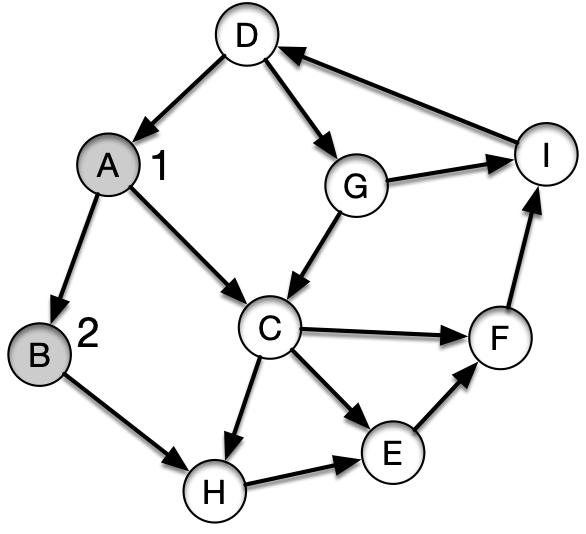 A: B,C
B: H
C: E,F,H
D: A,G
E: F
F: I
G: C
H: 
I: D
visit(B) 
visit(A)
Topological Sort
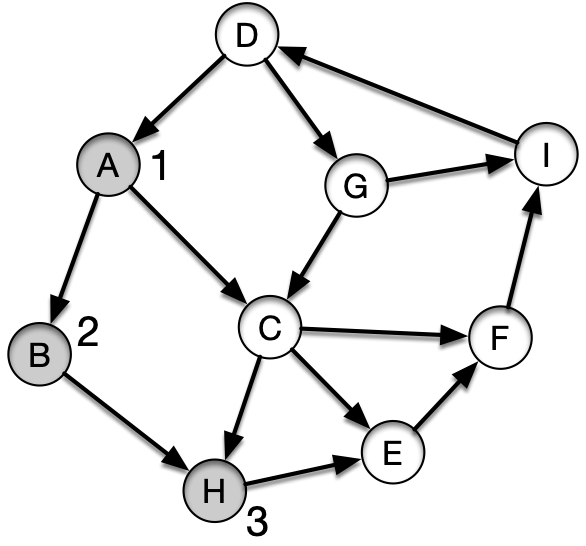 Visit H
A: B,C
B: H
C: E,F,H
D: A,G
E: F
F: I
G: C
H: 
I: D
visit(H)
visit(B) 
visit(A)
Topological Sort
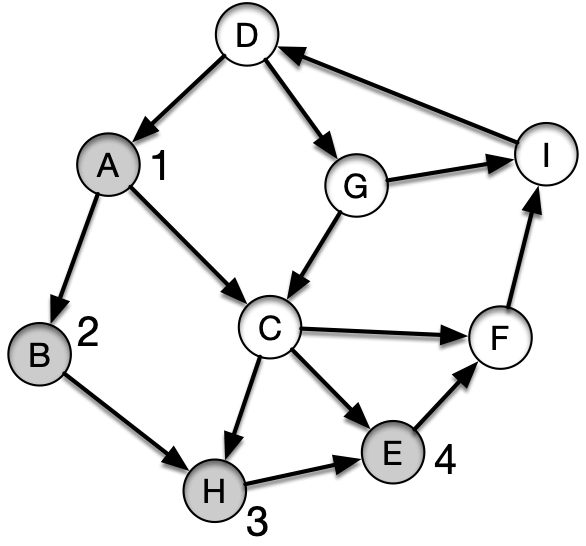 Visit E
A: B,C
B: H
C: E,F,H
D: A,G
E: F
F: I
G: C
H: 
I: D
visit(E)
visit(H)
visit(B) 
visit(A)
Topological Sort
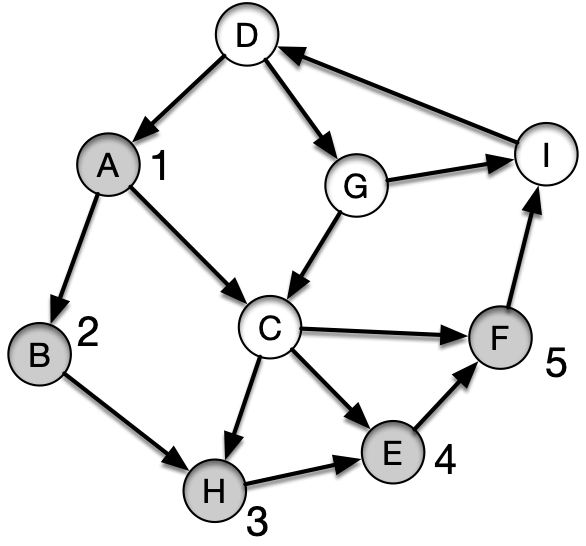 Visit F
A: B,C
B: H
C: E,F,H
D: A,G
E: F
F: I
G: C
H: 
I: D
visit(F)
visit(E)
visit(H)
visit(B) 
visit(A)
Topological Sort
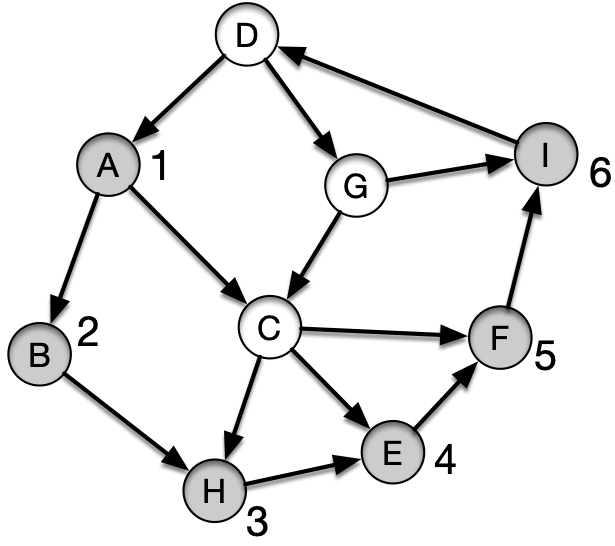 Visit I
A: B,C
B: H
C: E,F,H
D: A,G
E: F
F: I
G: C
H: 
I: D
visit(I)
visit(F)
visit(E)
visit(H)
visit(B) 
visit(A)
Topological Sort
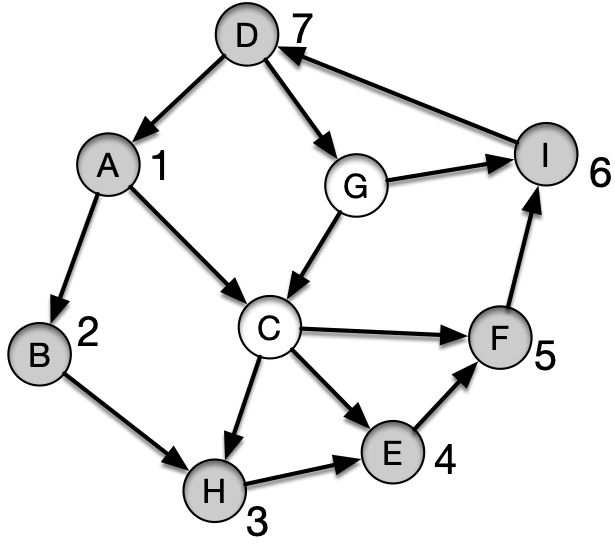 Visit D
A: B,C
B: H
C: E,F,H
D: A,G
E: F
F: I
G: C
H: 
I: D
visit(D)
visit(I)
visit(F)
visit(E)
visit(H)
visit(B) 
visit(A)
Topological Sort
At this point:
The adjacency list of D starts with A
A is gray
This edge becomes a back edge!
And shows that there is a cycle
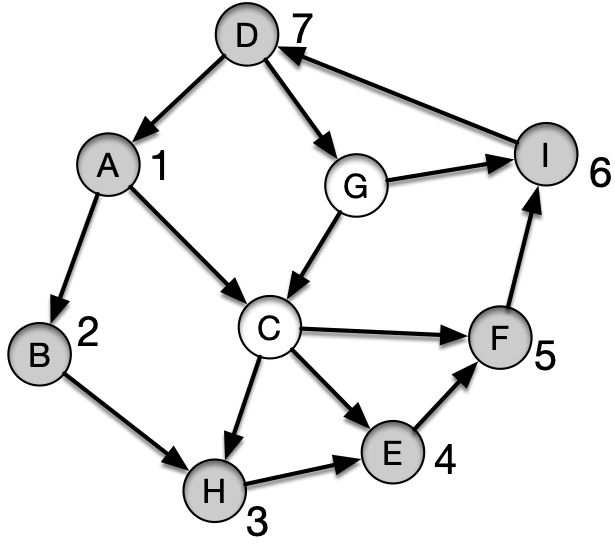 A: B,C
B: H
C: E,F,H
D: A,G
E: F
F: I
G: C
H: 
I: D
visit(D)
visit(I)
visit(F)
visit(E)
visit(H)
visit(B) 
visit(A)
Topological Sort
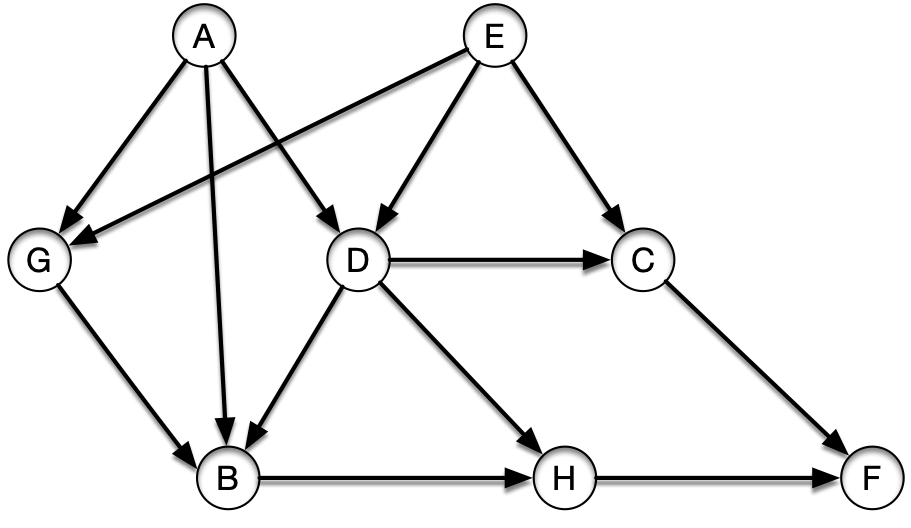 A different example
Start in A
A: B,D,G
B: H
C: F
D: B,H
E: C,D,G
F:
G: B
H: F
Topological Sort
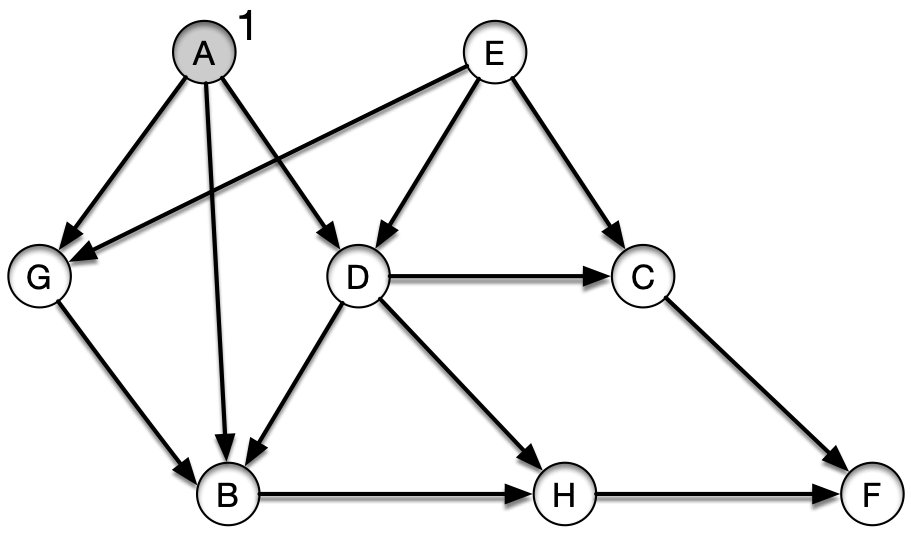 A different example
Start in A
A: B,D,G
B: H
C: F
D: B,H
E: C,D,G
F:
G: B
H: F
visit(A)
Topological Sort
Visit B
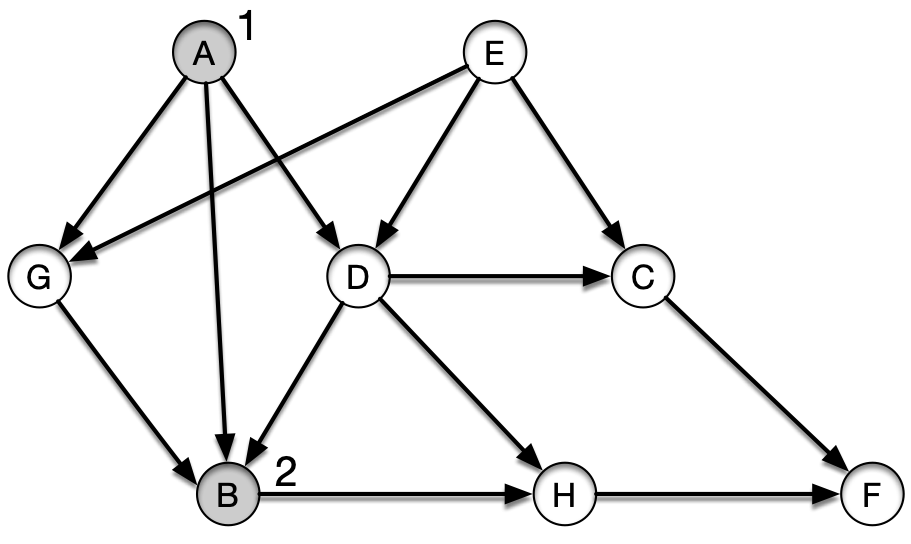 A: B,D,G
B: H
C: F
D: B,H
E: C,D,G
F:
G: B
H: F
visit(B)
visit(A)
Topological Sort
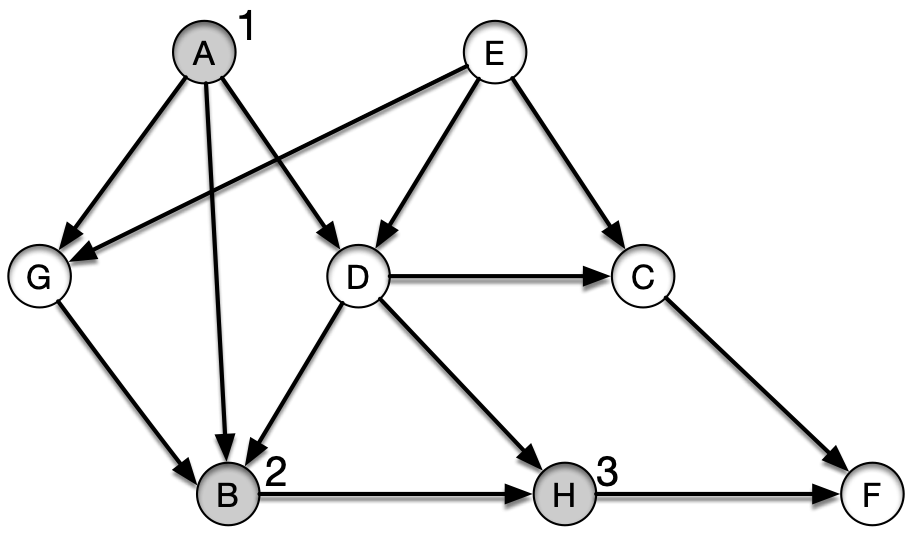 Visit H
A: B,D,G
B: H
C: F
D: B,H
E: C,D,G
F:
G: B
H: F
visit(H)
visit(B)
visit(A)
Topological Sort
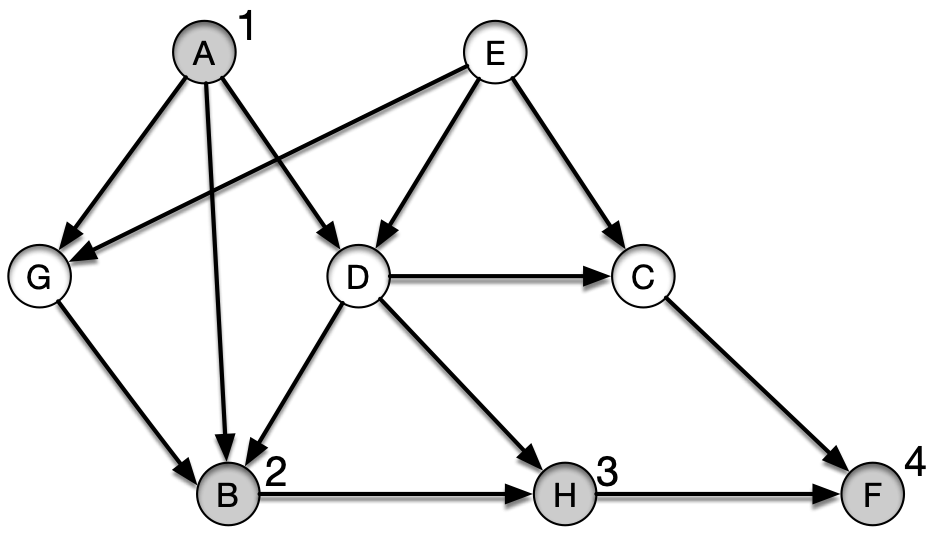 Visit F
A: B,D,G
B: H
C: F
D: B,H
E: C,D,G
F:
G: B
H: F
visit(F)
visit(H)
visit(B)
visit(A)
Topological Sort
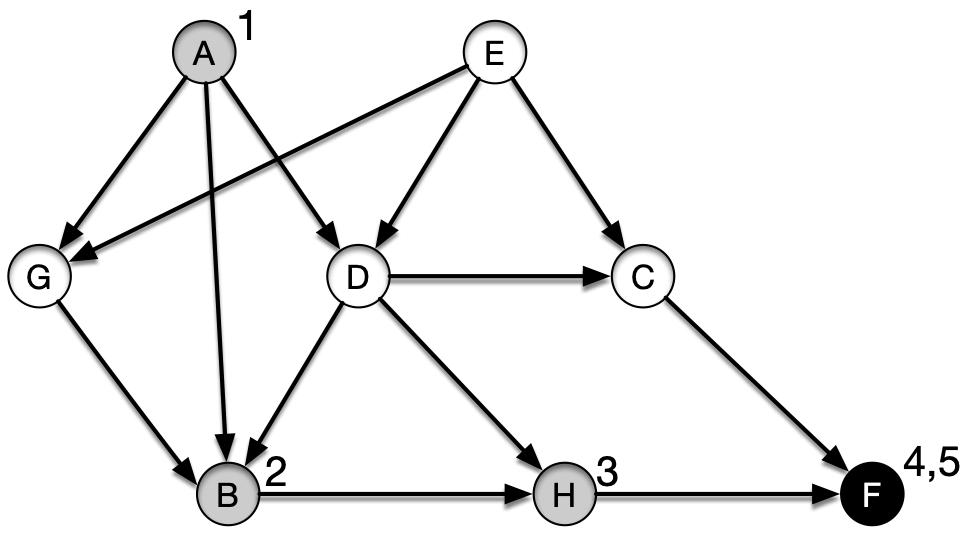 Finish F
Push F at front: [F]
A: B,D,G
B: H
C: F
D: B,H
E: C,D,G
F:
G: B
H: F
visit(F)
visit(H)
visit(B)
visit(A)
Topological Sort
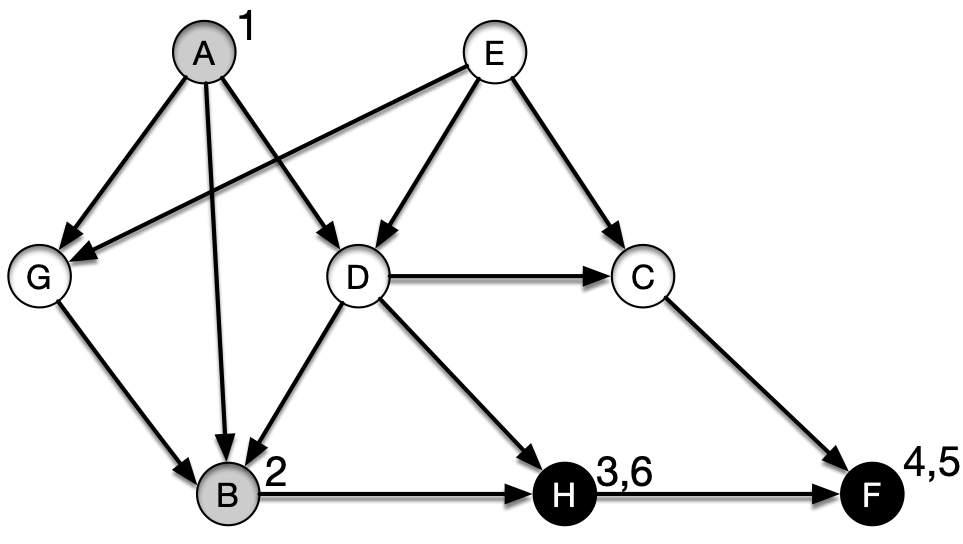 Finish H
Push H at front: [H, F]
A: B,D,G
B: H
C: F
D: B,H
E: C,D,G
F:
G: B
H: F
visit(H)
visit(B)
visit(A)
Topological Sort
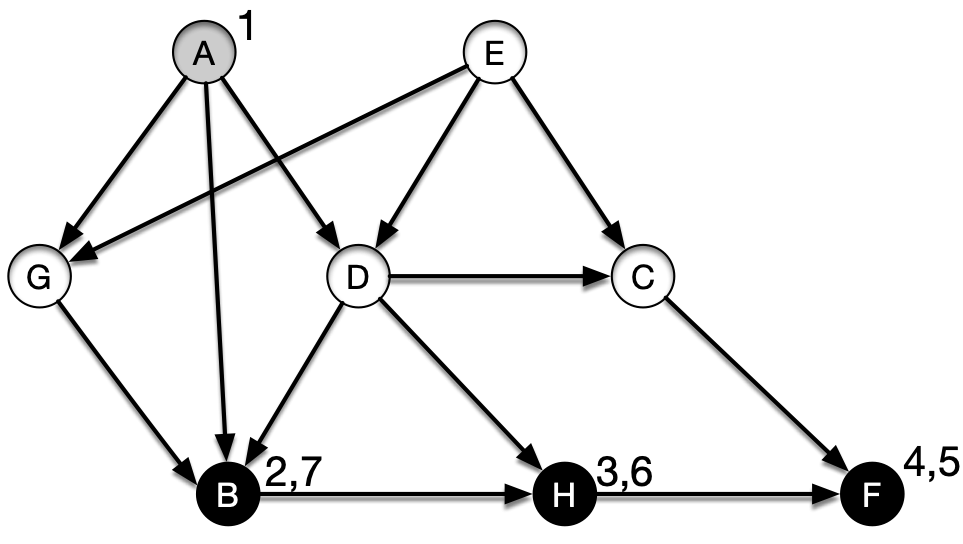 Finish B
Push B at front: [B,H, F]
A: B,D,G
B: H
C: F
D: B,H
E: C,D,G
F:
G: B
H: F
visit(B)
visit(A)
Topological Sort
Go back to visit A
[B,H, F]
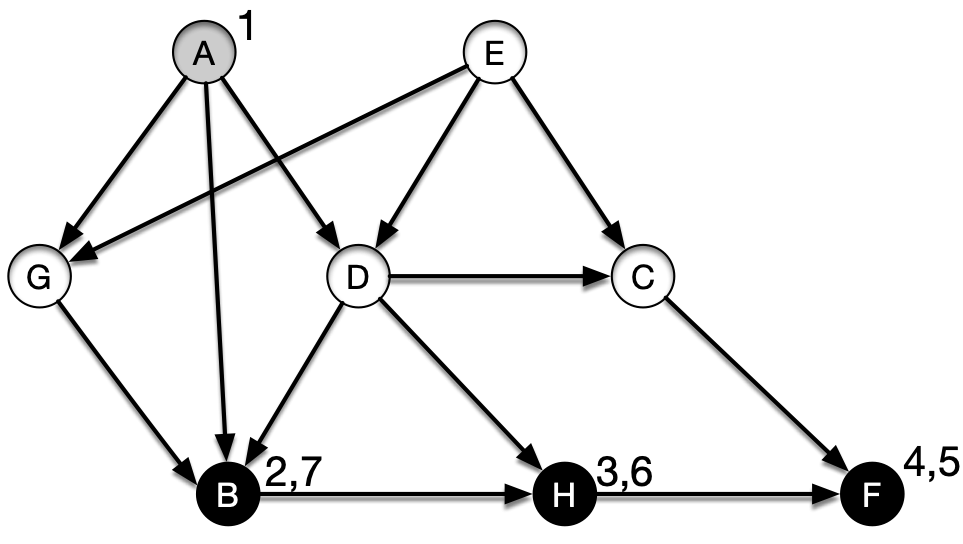 A: B,D,G
B: H
C: F
D: B,H
E: C,D,G
F:
G: B
H: F
visit(A)
Topological Sort
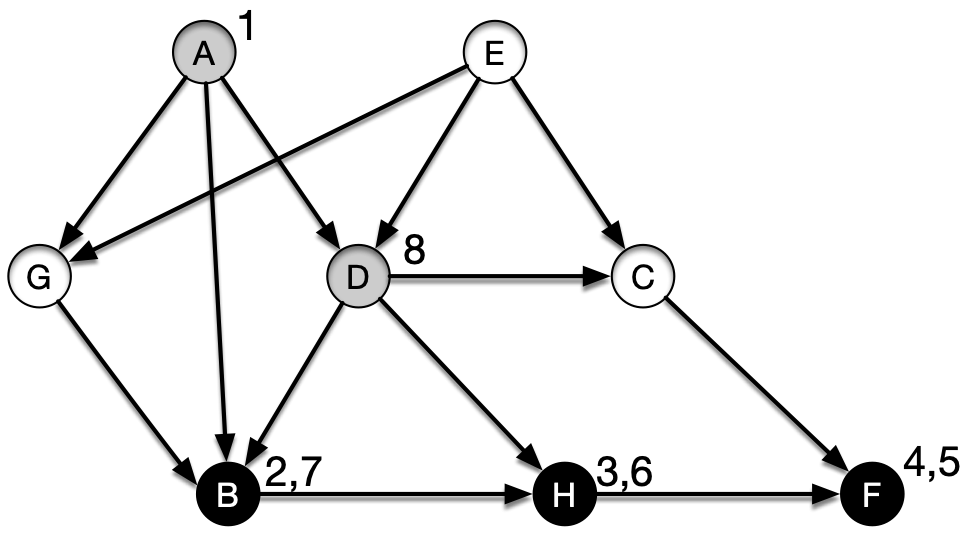 Visit D
[B,H, F]
A: B,D,G
B: H
C: F
D: B,H
E: C,D,G
F:
G: B
H: F
visit(D)
visit(A)
Topological Sort
Visit C
[B,H, F]
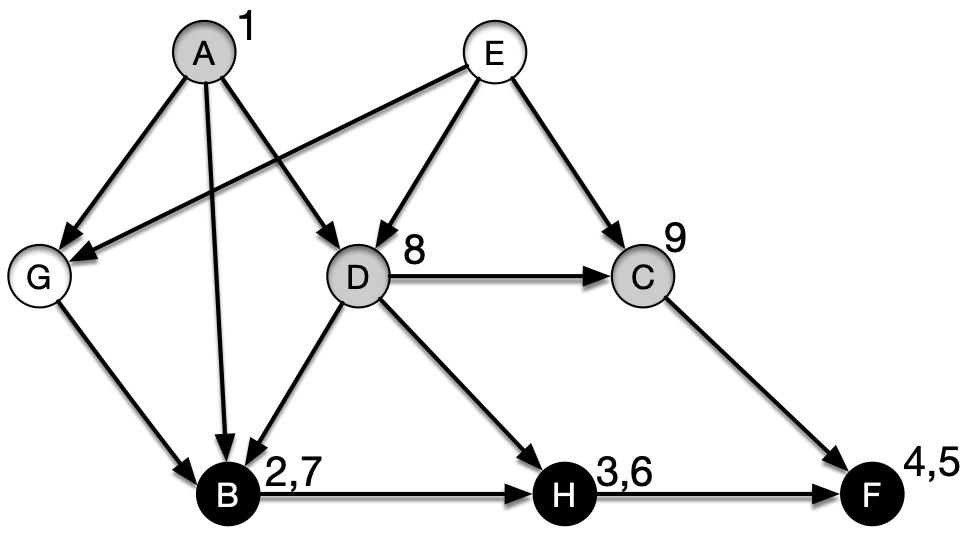 A: B,D,G
B: H
C: F
D: B,H
E: C,D,G
F:
G: B
H: F
visit(C)
visit(D)
visit(A)
Topological Sort
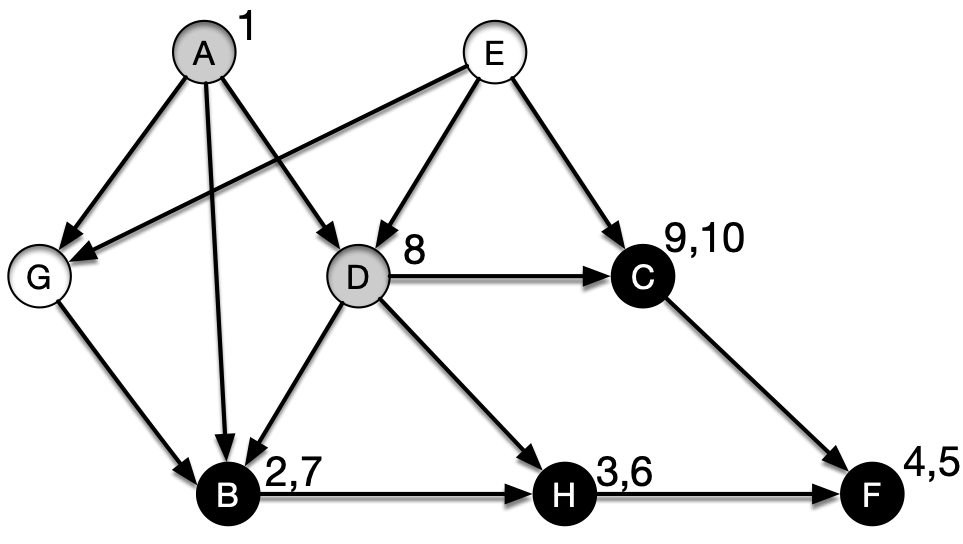 Finish C
[C, B,H, F]
A: B,D,G
B: H
C: F
D: B,H
E: C,D,G
F:
G: B
H: F
visit(C)
visit(D)
visit(A)
Topological Sort
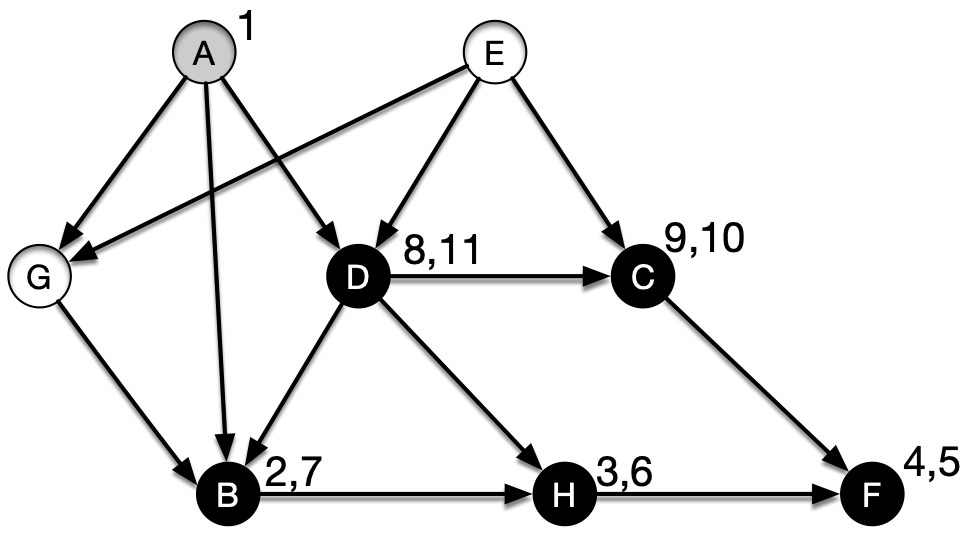 Go back and finish D
[D, C, B, H, F]
A: B,D,G
B: H
C: F
D: B,H
E: C,D,G
F:
G: B
H: F
visit(D)
visit(A)
Topological Sort
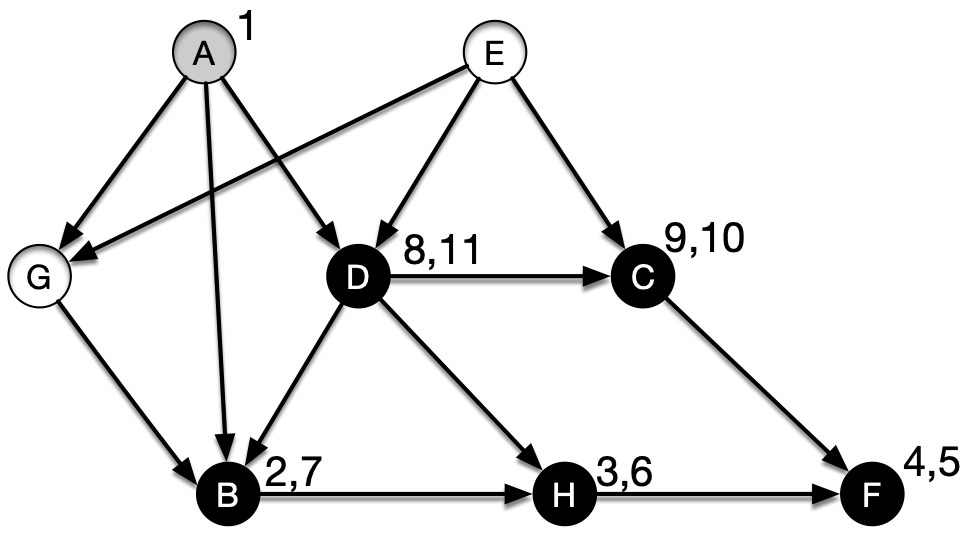 We are back to visit A
Next node is G
[D, C, B, H, F]
A: B,D,G
B: H
C: F
D: B,H
E: C,D,G
F:
G: B
H: F
visit(A)
Topological Sort
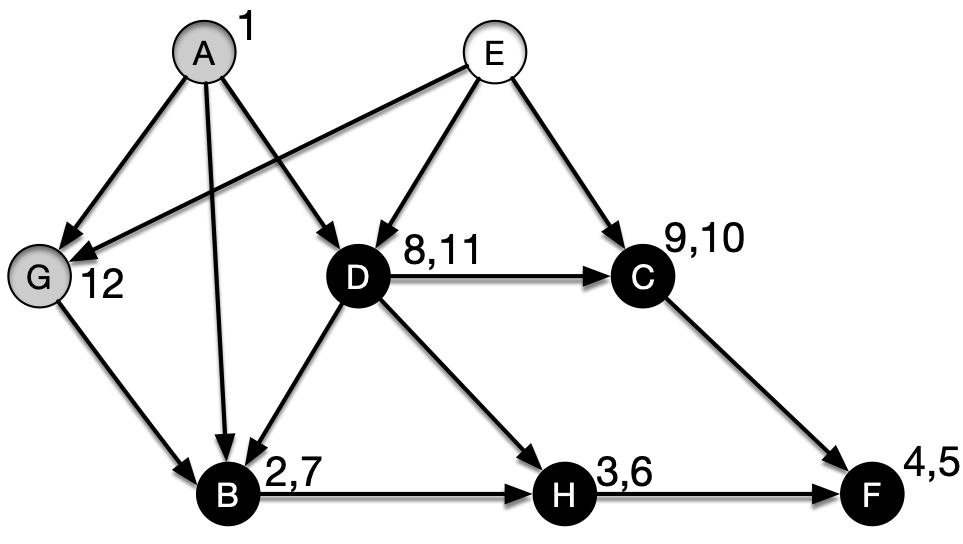 Visit G
[D, C, B, H, F]
A: B,D,G
B: H
C: F
D: B,H
E: C,D,G
F:
G: B
H: F
visit(G)
visit(A)
Topological Sort
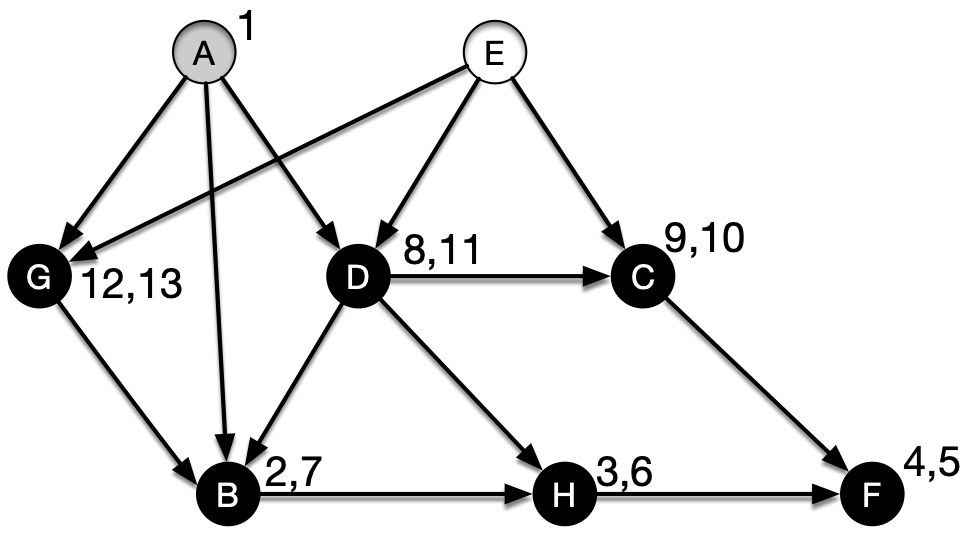 Finish G
[G, D, C, B, H, F]
A: B,D,G
B: H
C: F
D: B,H
E: C,D,G
F:
G: B
H: F
visit(G)
visit(A)
Topological Sort
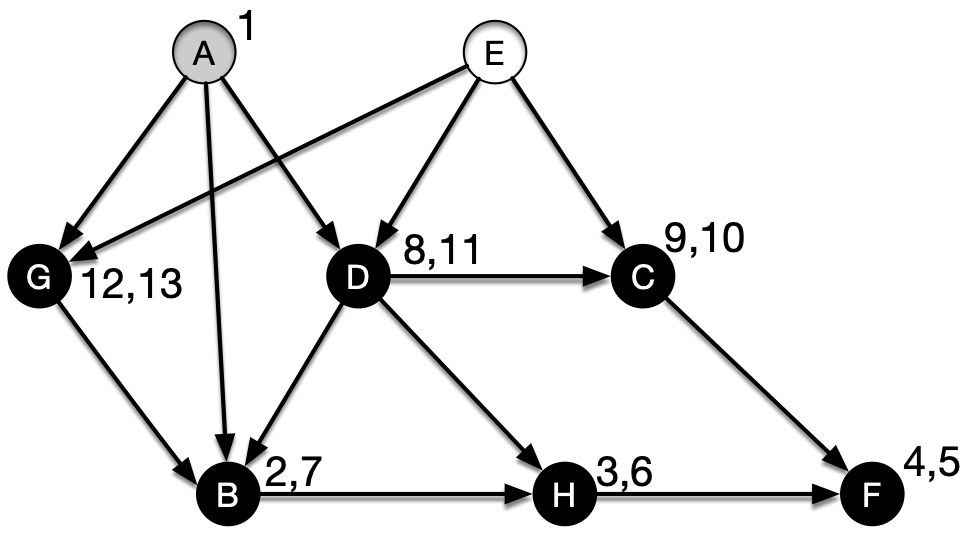 Go back to A
[G, D, C, B, H, F]
A: B,D,G
B: H
C: F
D: B,H
E: C,D,G
F:
G: B
H: F
visit(A)
Topological Sort
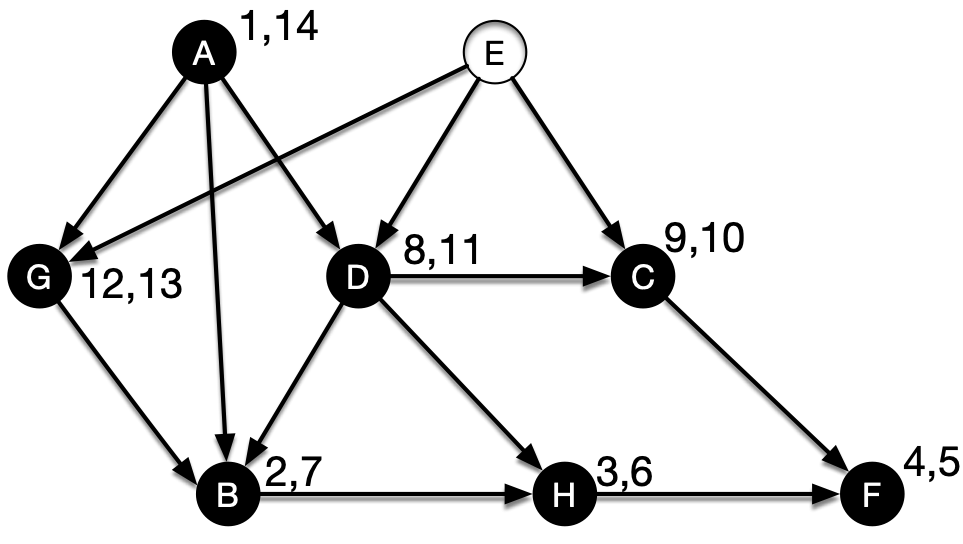 Finish A
[A, G, D, C, B, H, F]
A: B,D,G
B: H
C: F
D: B,H
E: C,D,G
F:
G: B
H: F
Topological Sort
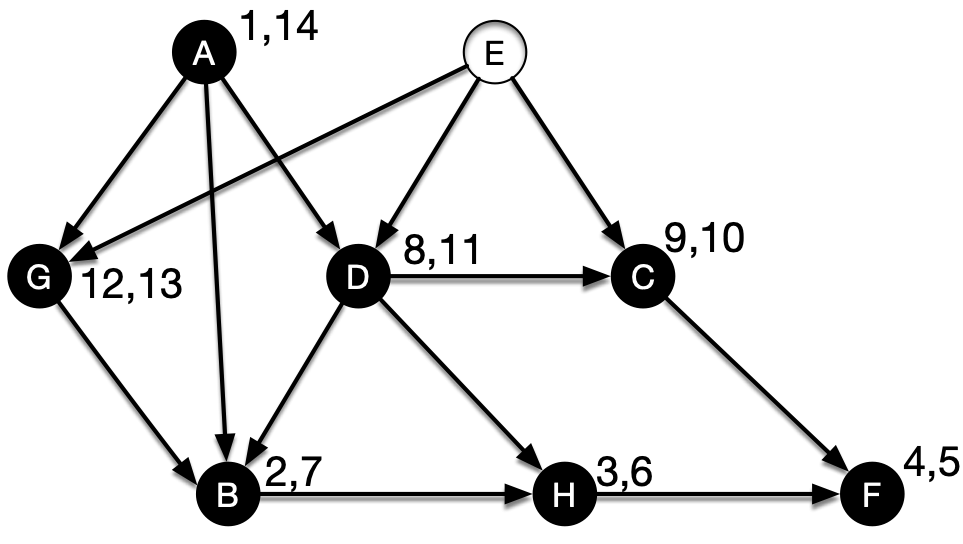 Done with visit(A)
[A, G, D, C, B, H, F]
A: B,D,G
B: H
C: F
D: B,H
E: C,D,G
F:
G: B
H: F
Topological Sort
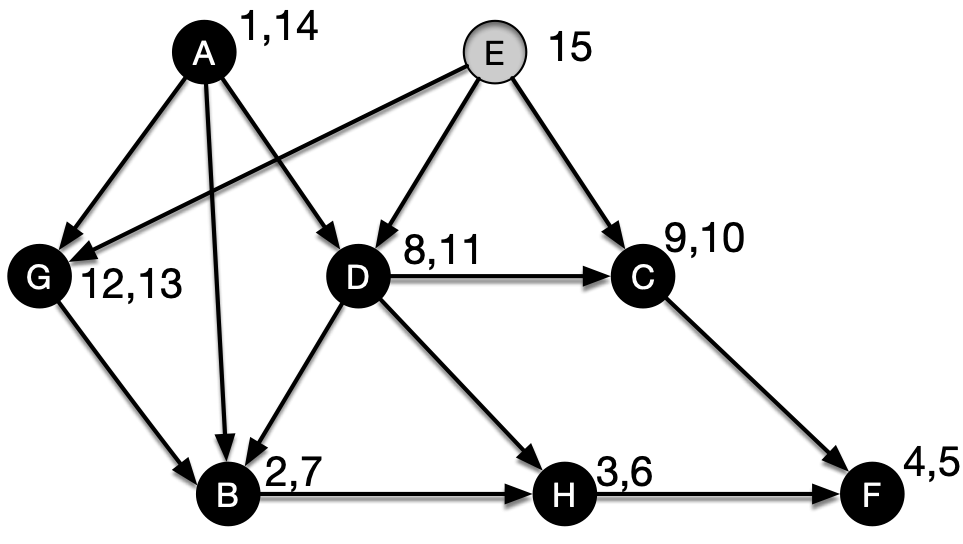 One white node left: E
Visit E
[A, G, D, C, B, H, F]
A: B,D,G
B: H
C: F
D: B,H
E: C,D,G
F:
G: B
H: F
visit(E)
Topological Sort
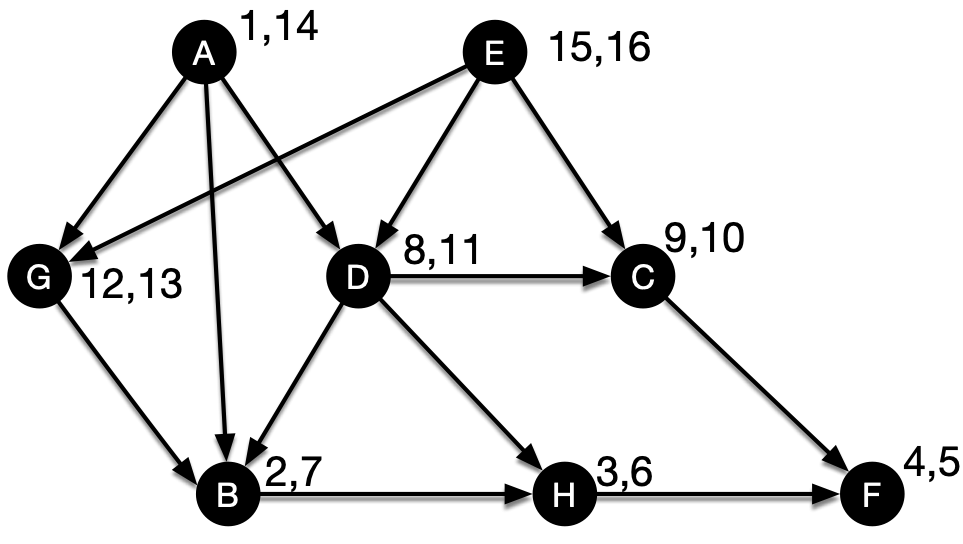 Finish E
[E, A, G, D, C, B, H, F]
A: B,D,G
B: H
C: F
D: B,H
E: C,D,G
F:
G: B
H: F
Topological Sort
Key observation from the examples:
We have a cycle if we ever try to visit a gray node
Topological Sort
Lemma: A directed graph  is acyclic if and only if a DFS of G yields no back edges
Topological Sort
Proof:  ""
If DFS produces a back-edge  then  is an ancestor of 
There is a path from  to  in the tree
The edge  closes a cycle
from  to  back to
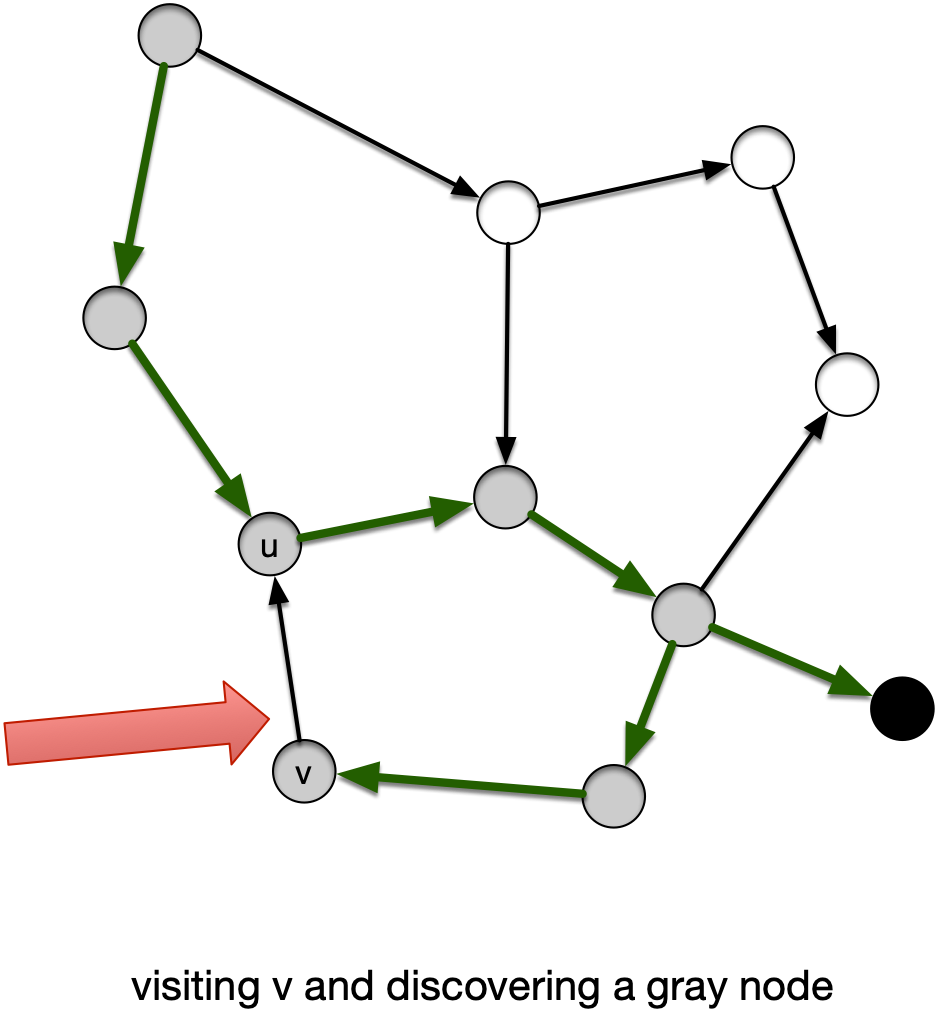 Topological Sort
Proof: ""
Suppose  has a cycle
Let  be the first vertex in the cycle to be discovered
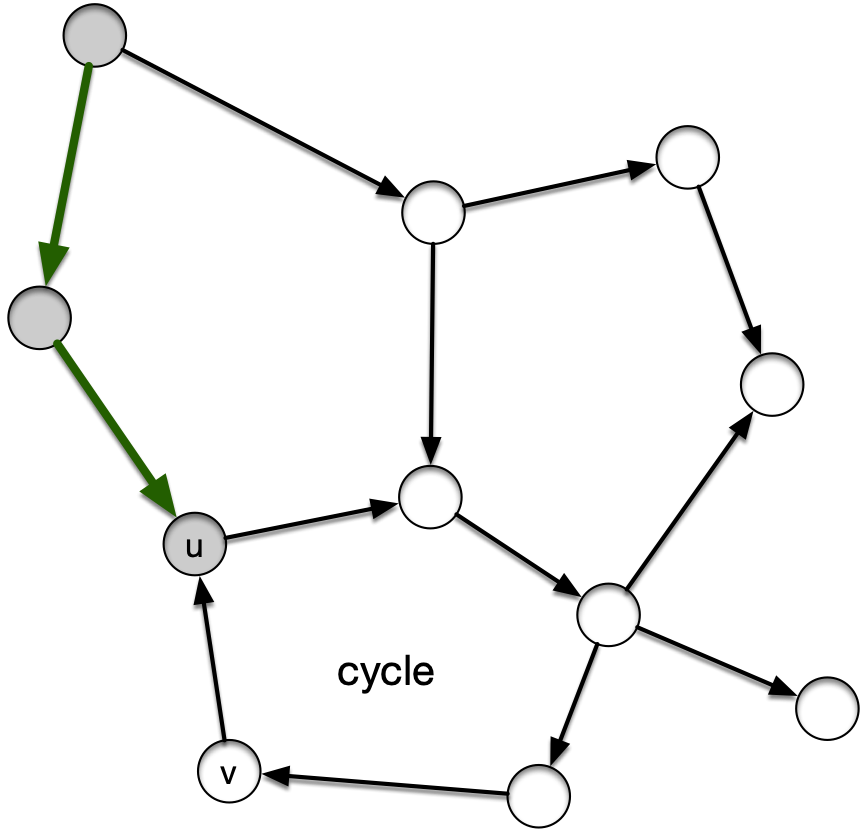 Topological Sort
All other vertices in the cycle are white and there is a white-path to the node  just in front of
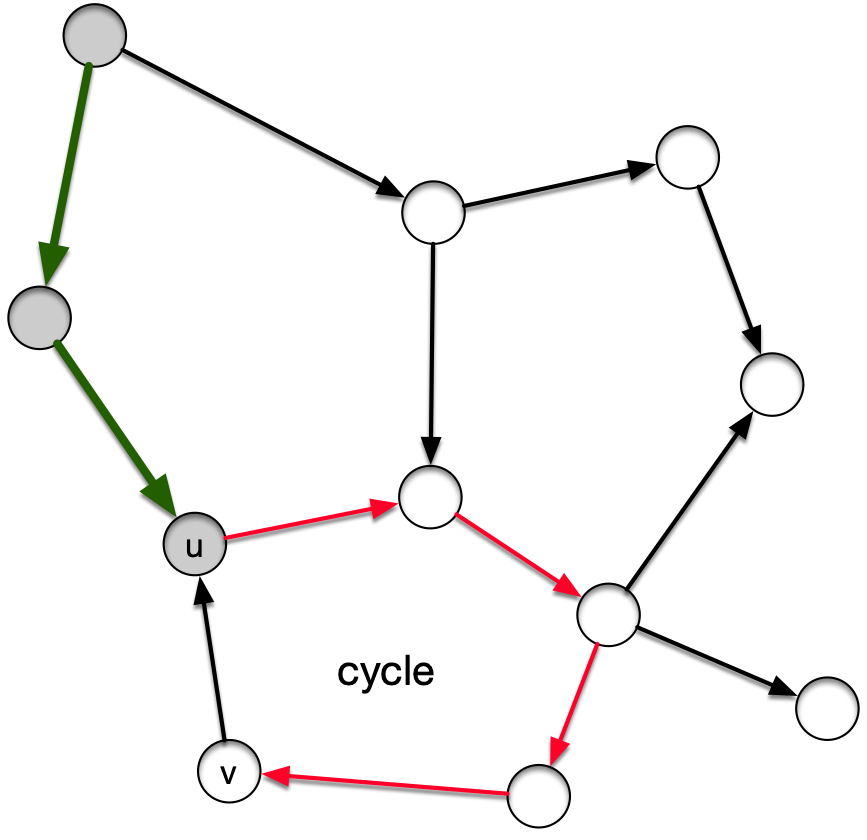 Topological Sort
By the white-path theorem:
We will discover  from 
(Though not necessarily through the cycle since there might be more cycles) 
Thus,  is a back edge
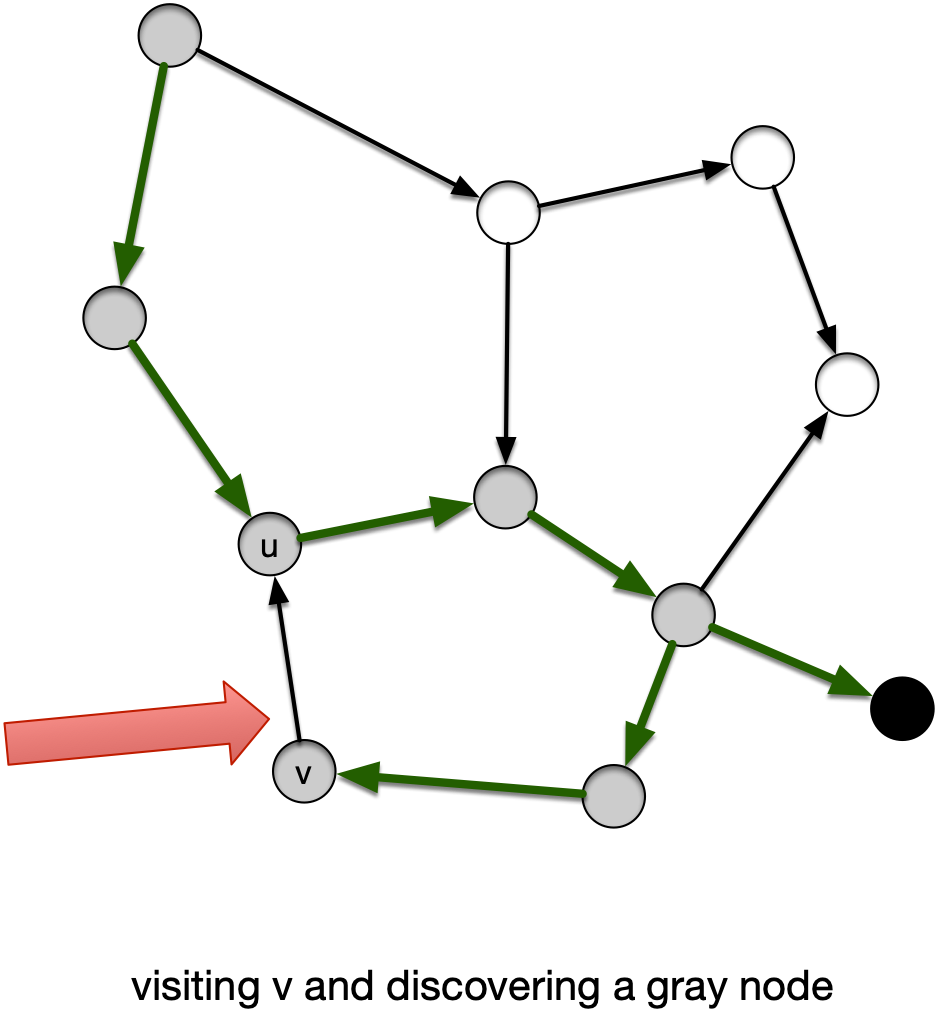 Topological Sort
Theorem: DFS gives a topological sort or discovers a cycle
Proof:  
Need to show: 
If DFS does not discover a cycle, then for each edge , we have
Topological Sort
Proof: 
At the time that we are first looking at :
 cannot be gray, because then we would have a back-edge
Topological Sort
At the time that we are first looking at :
If  is white:
Then by the white path theorem,  becomes an ancestor of 
By the parenthesis theorem
Topological Sort
Proof: 
At the time that we are first looking at :
If  is black, then  is still be visited, so
 is not yet black
so, 

qed
Strongly Connected Components
WWW graph:
Nodes: pages
Edges: links from one page to another page
Broder et al. study (2000): 200 million pages and 1.5 billion links
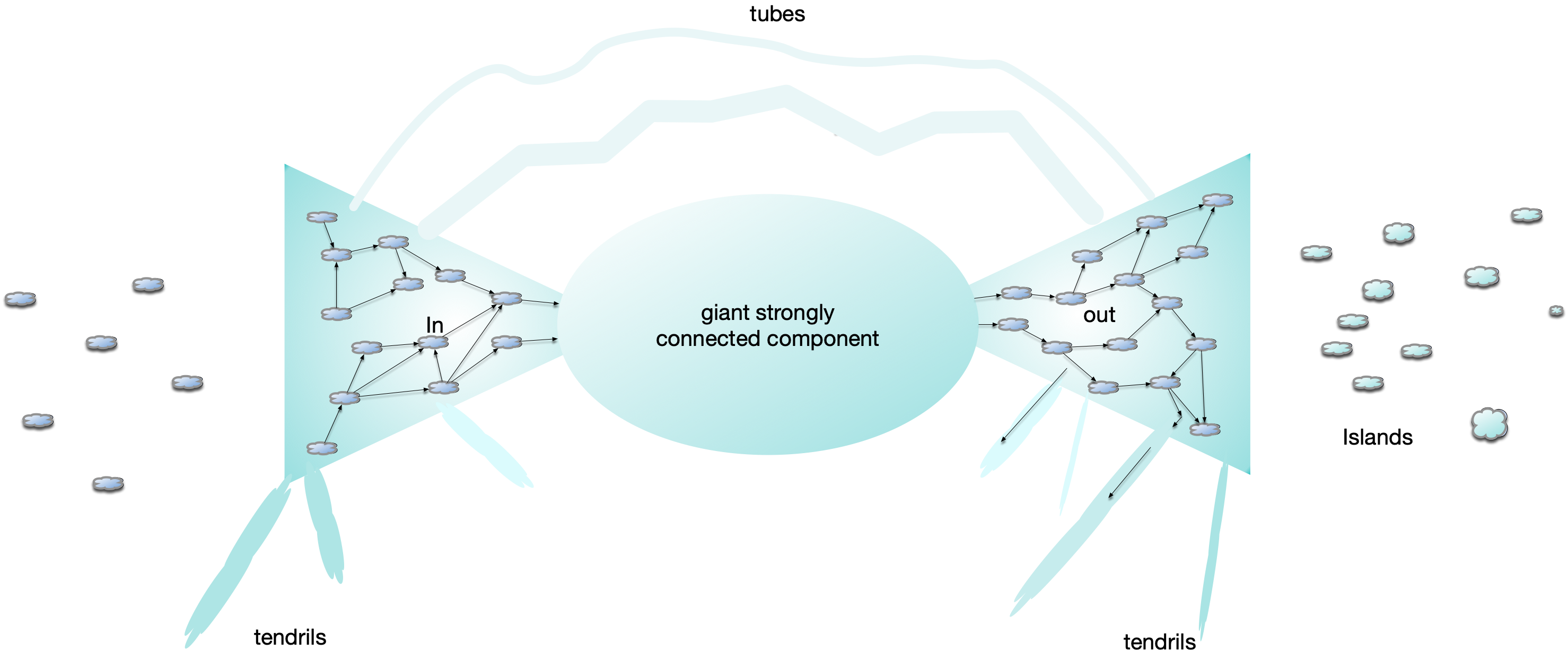 Strongly Connected Components
Bowtie:
Strongly connected component at the center of the WWW (28%) of all nodes
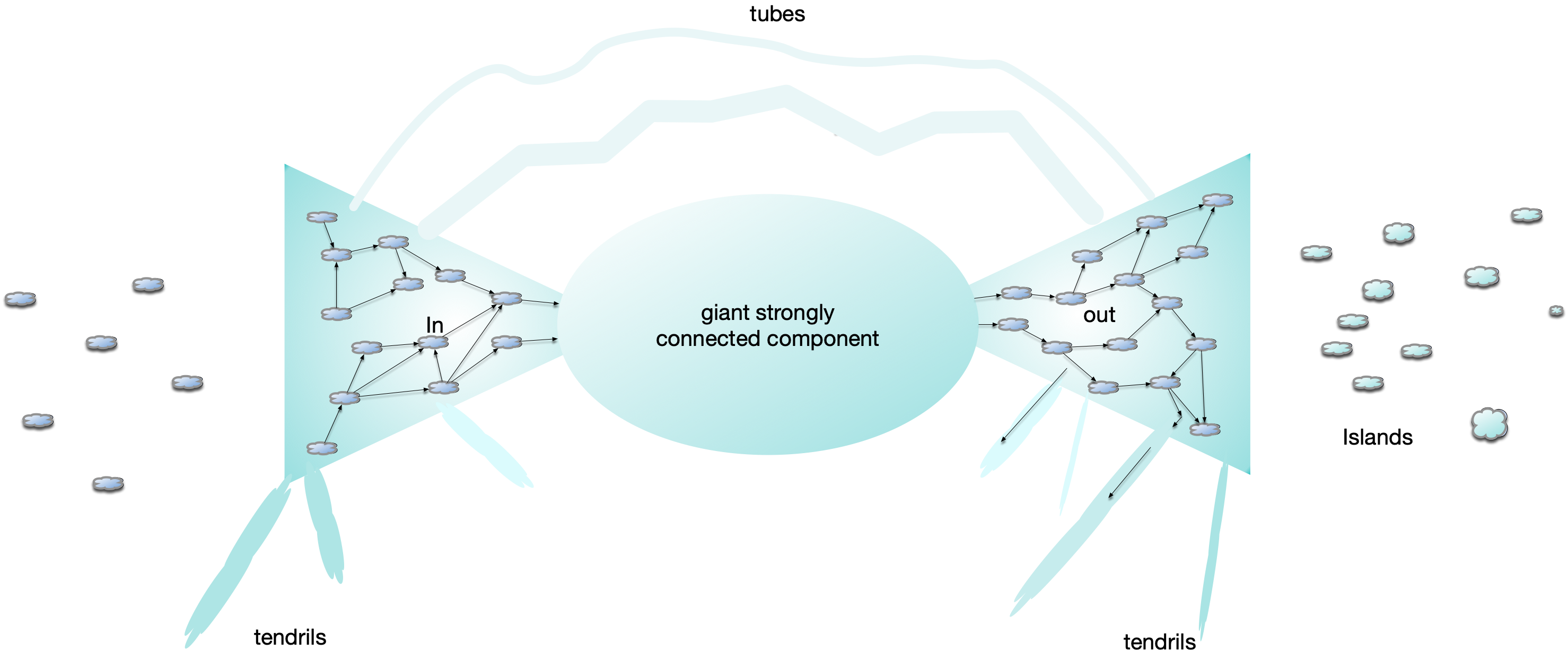 Strongly Connected Components
Islands: Isolated areas of the web
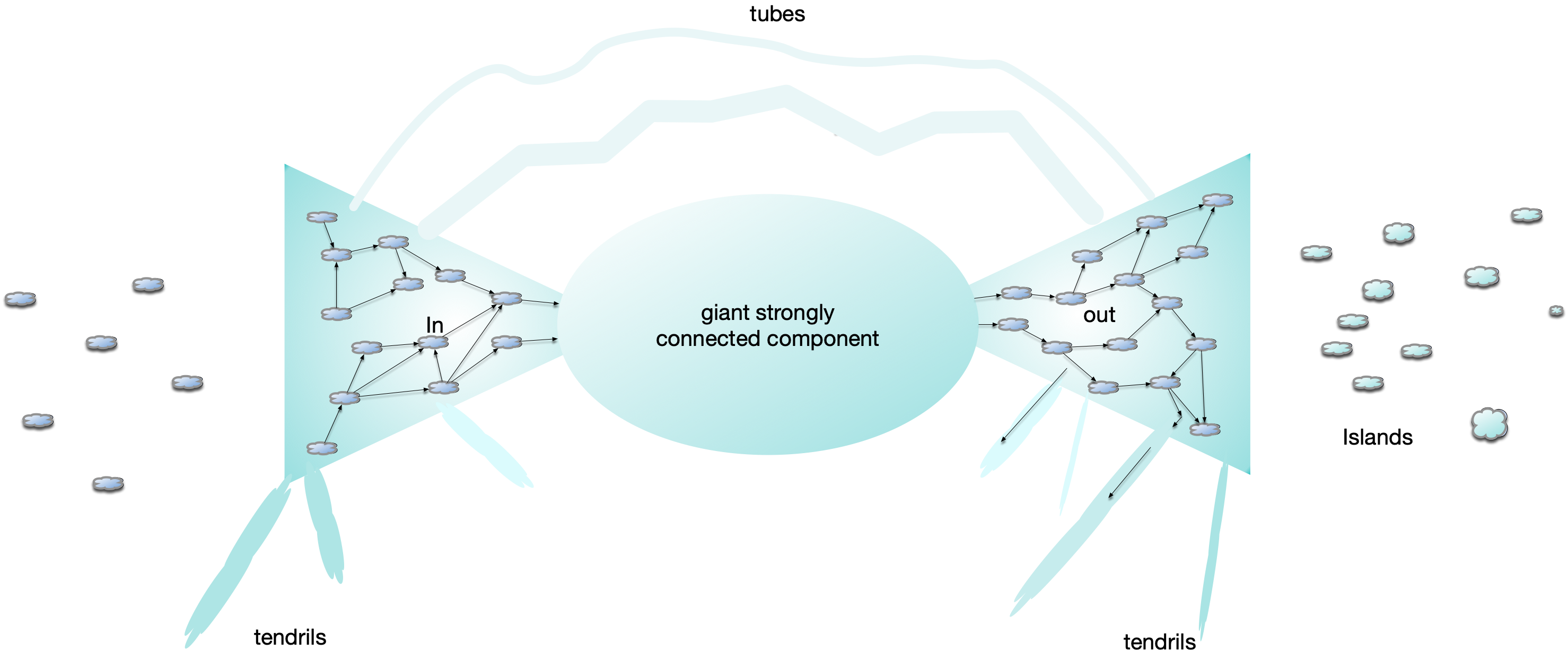 Strongly Connected Components
In:  Possible to reach the giant
Out: Reachable from the giant
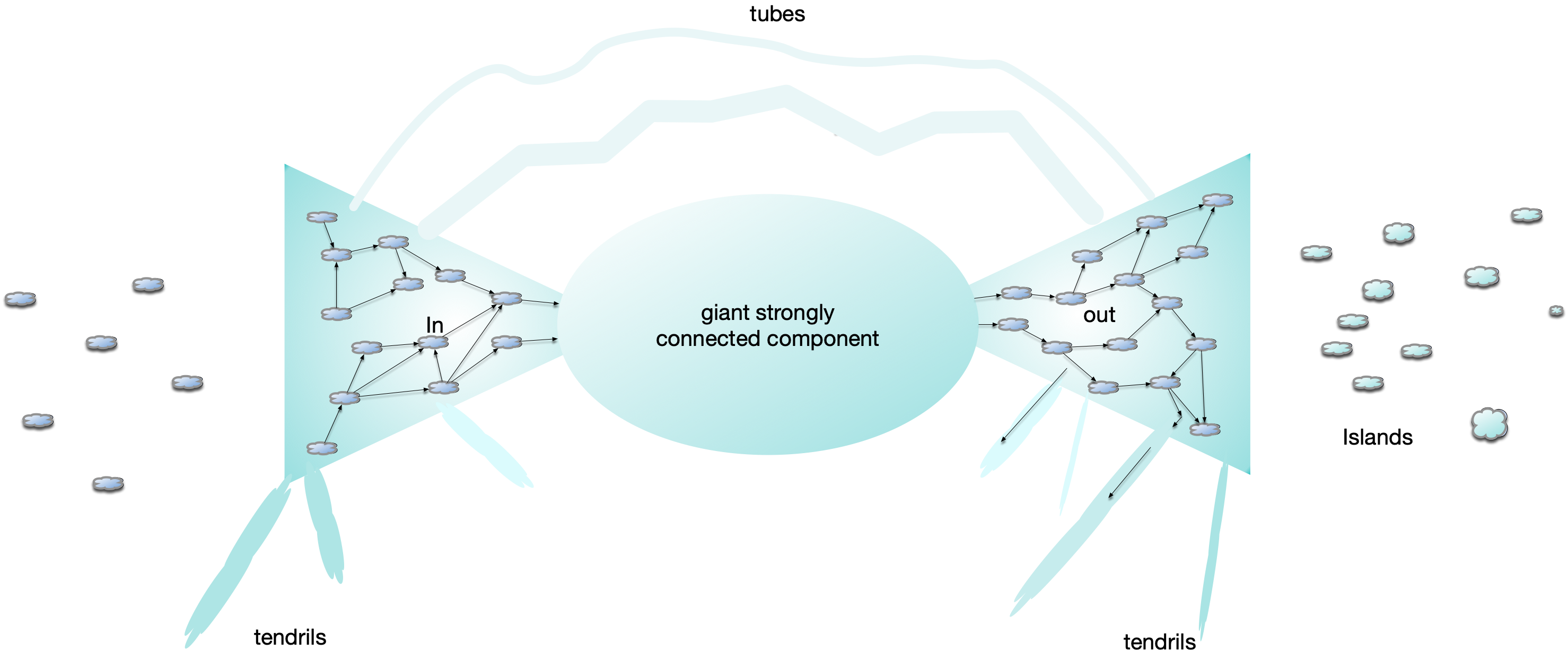 Strongly Connected Components
Weird stuff:  Tubes that move from In to Out bypassing the giant
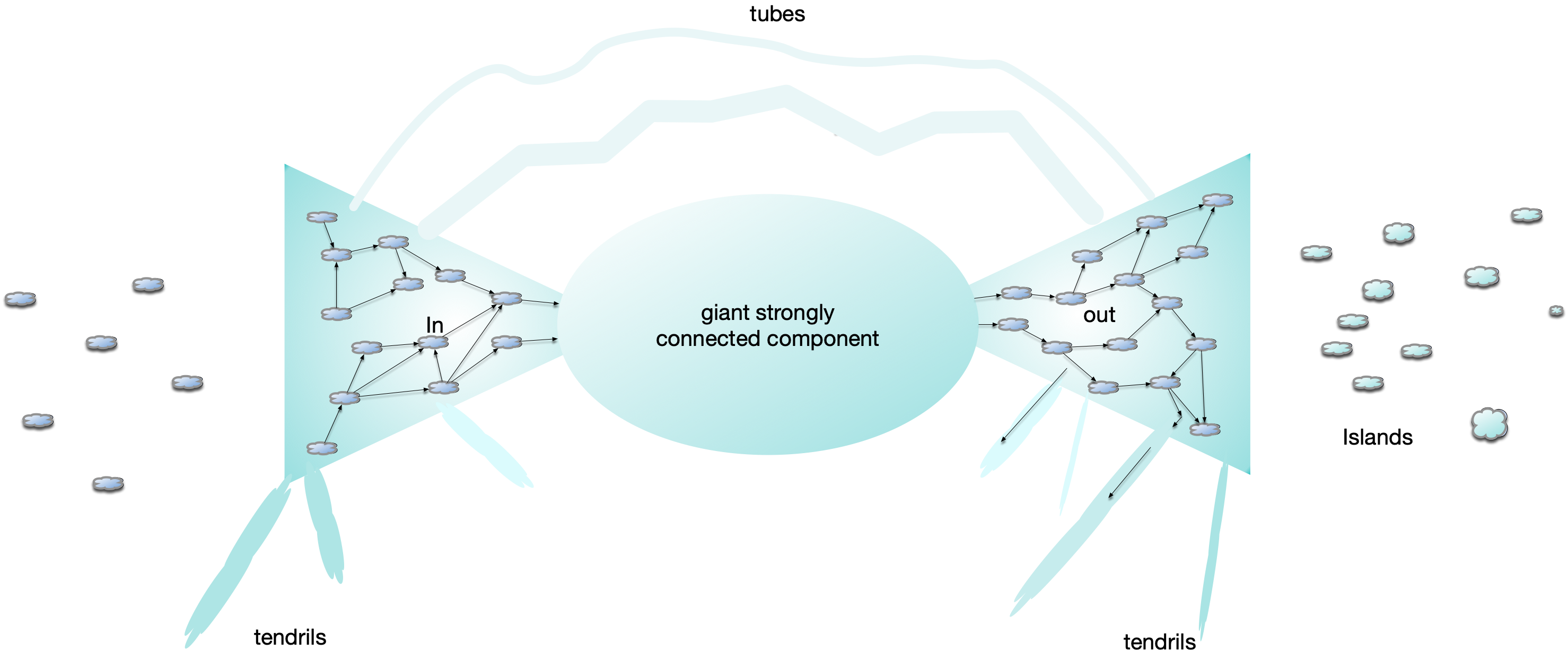 Strongly Connected Components
Weird stuff:  Tendrils to In and tendrils to Out
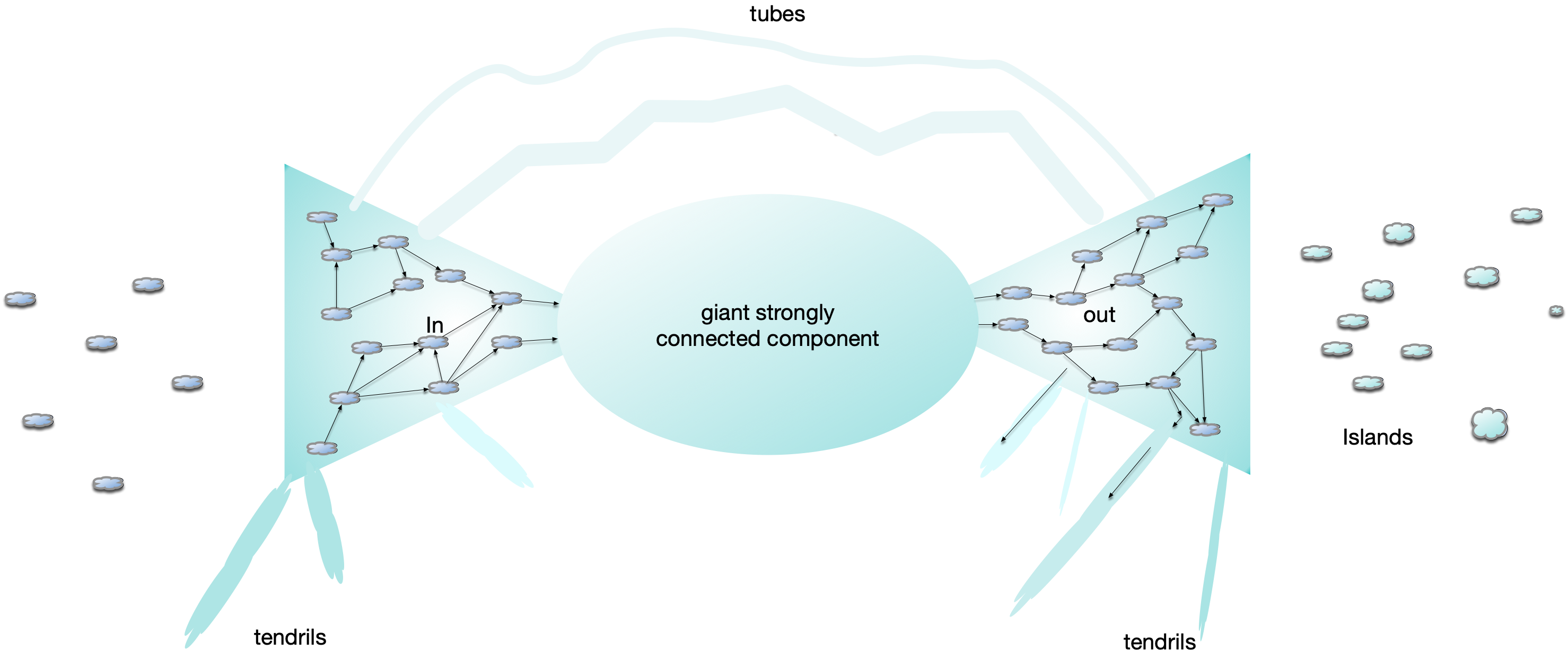 Strongly Connected Components
Strongly connected component:
Can reach any vertex from any other vertex
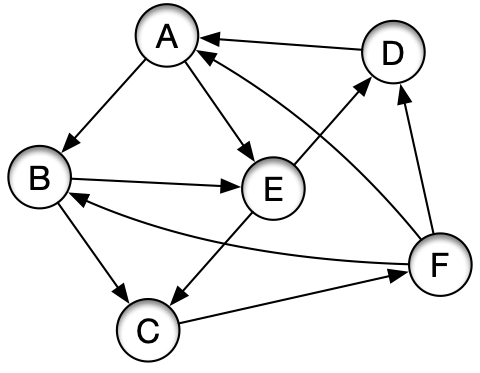 Strongly Connected Components
Strongly connected component
This is NOT strongly connected




There is no way to get from D to A
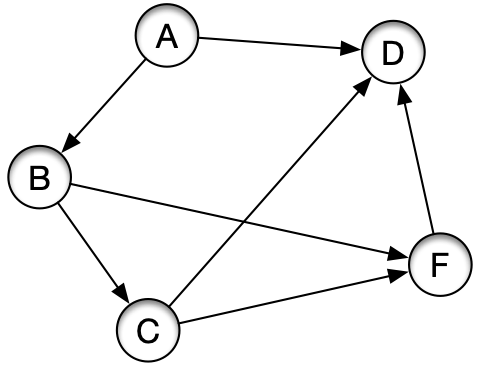 Strongly Connected Components
Lemma: Let  and  be two strongly connected subgraphs of a graph  and assume that there is a path from a vertex in  to a vertex in  and also a path from a vertex of  to , then  is strongly connected
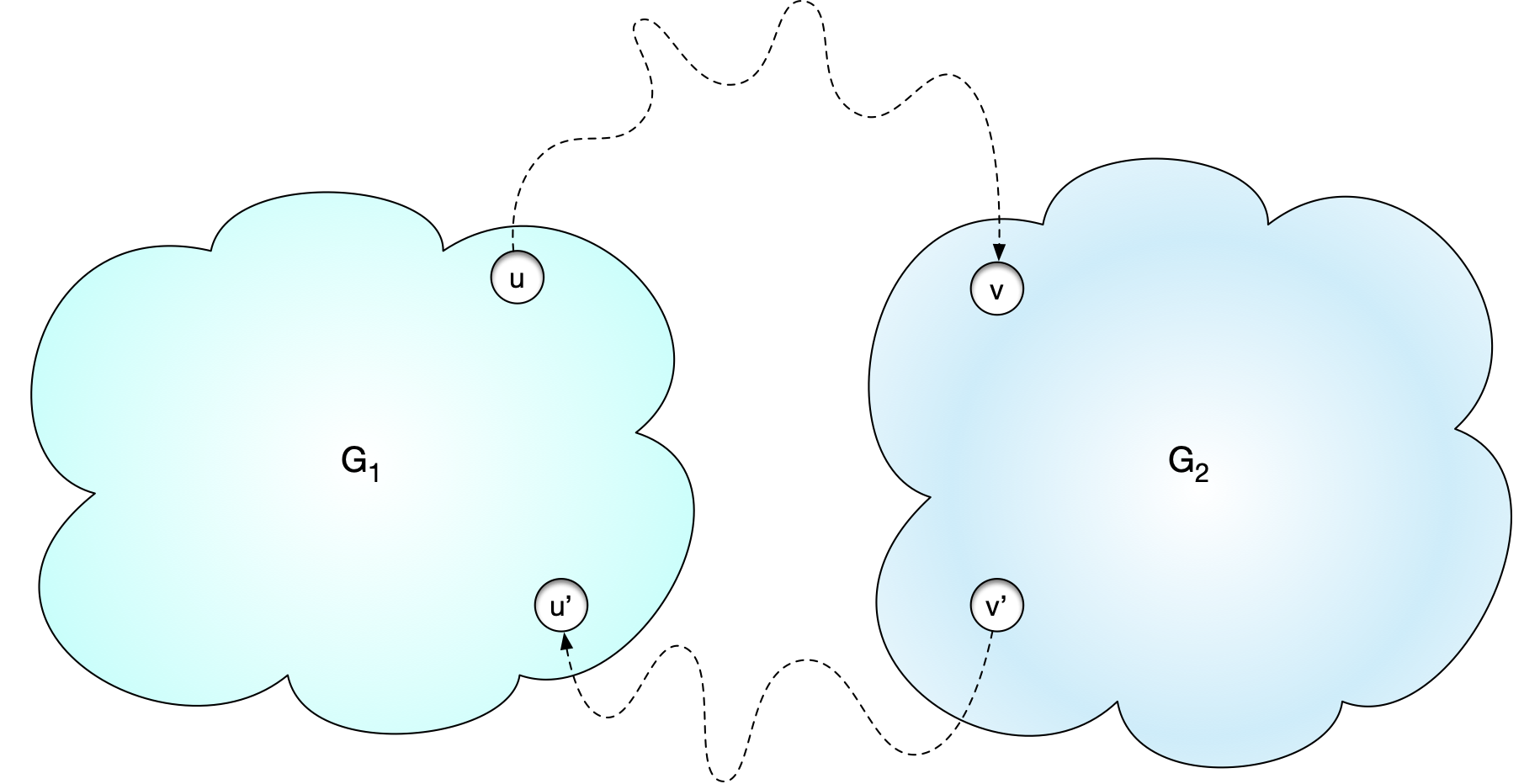 Strongly Connected Components
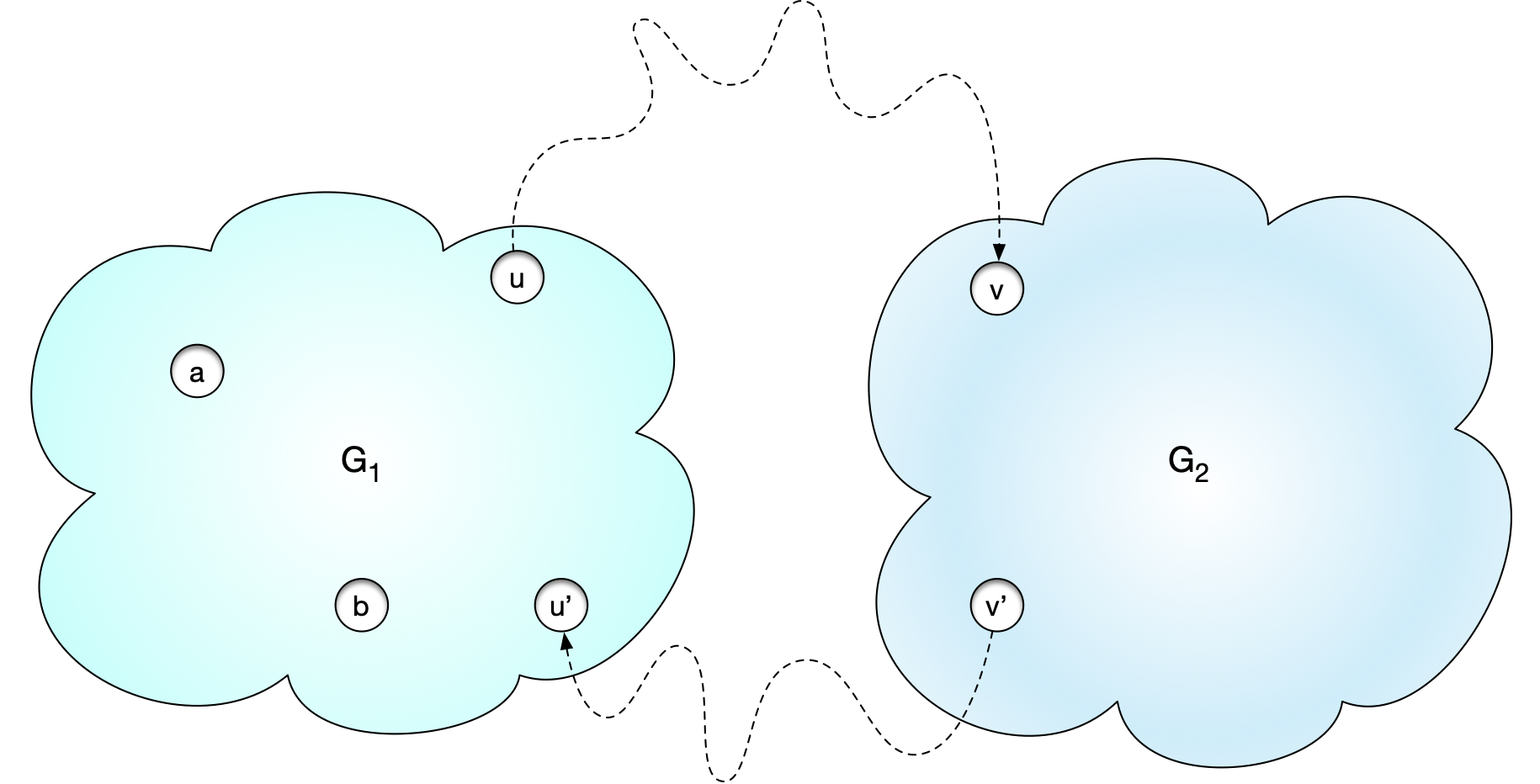 Proof:  Take two nodes  and  in .
If both are in  then there is a path between  and  because they are in
Strongly Connected Components
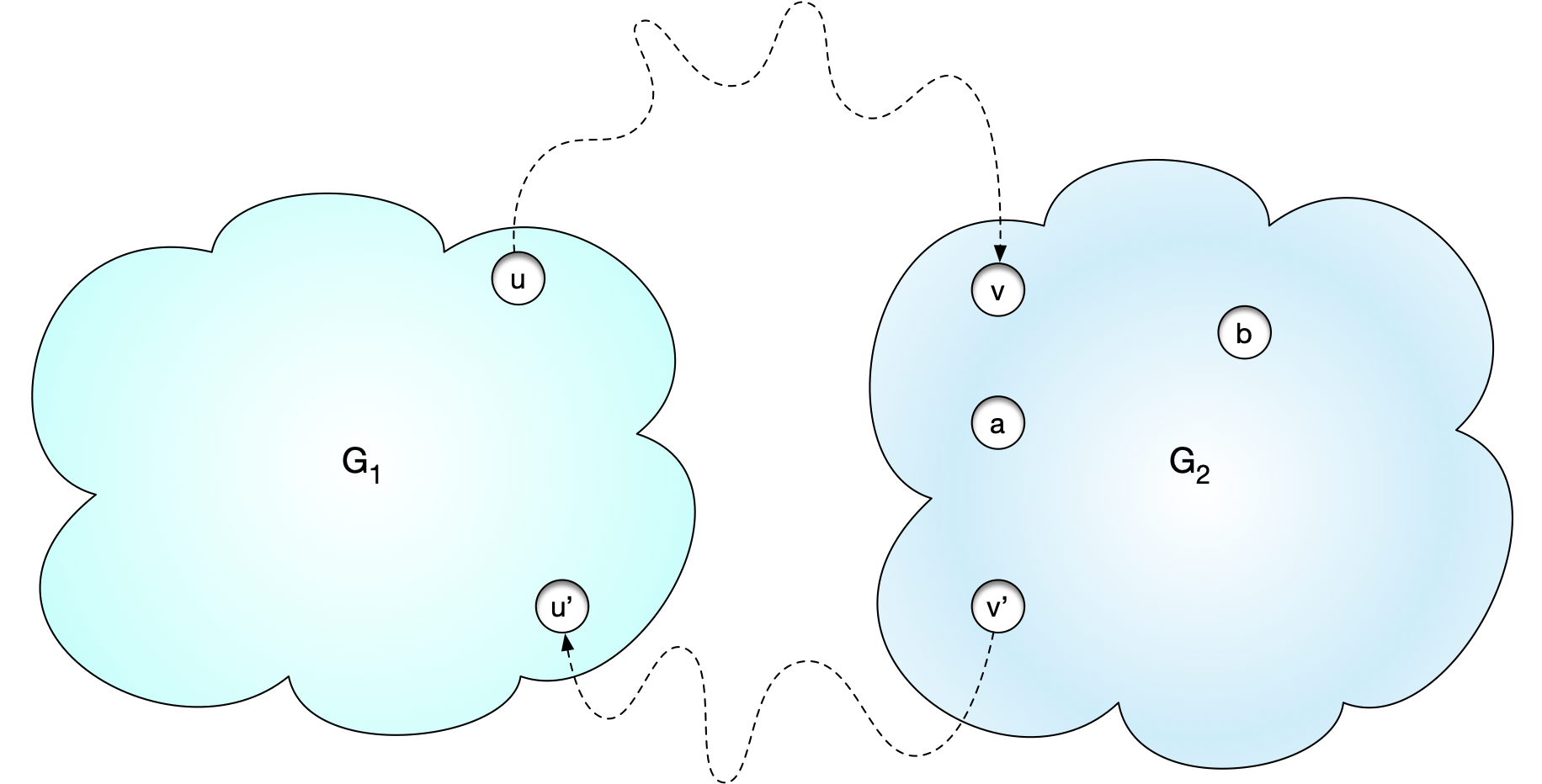 Proof:  Take two nodes  and  in .
If both are in  then there is a path between  and  because they are in
Strongly Connected Components
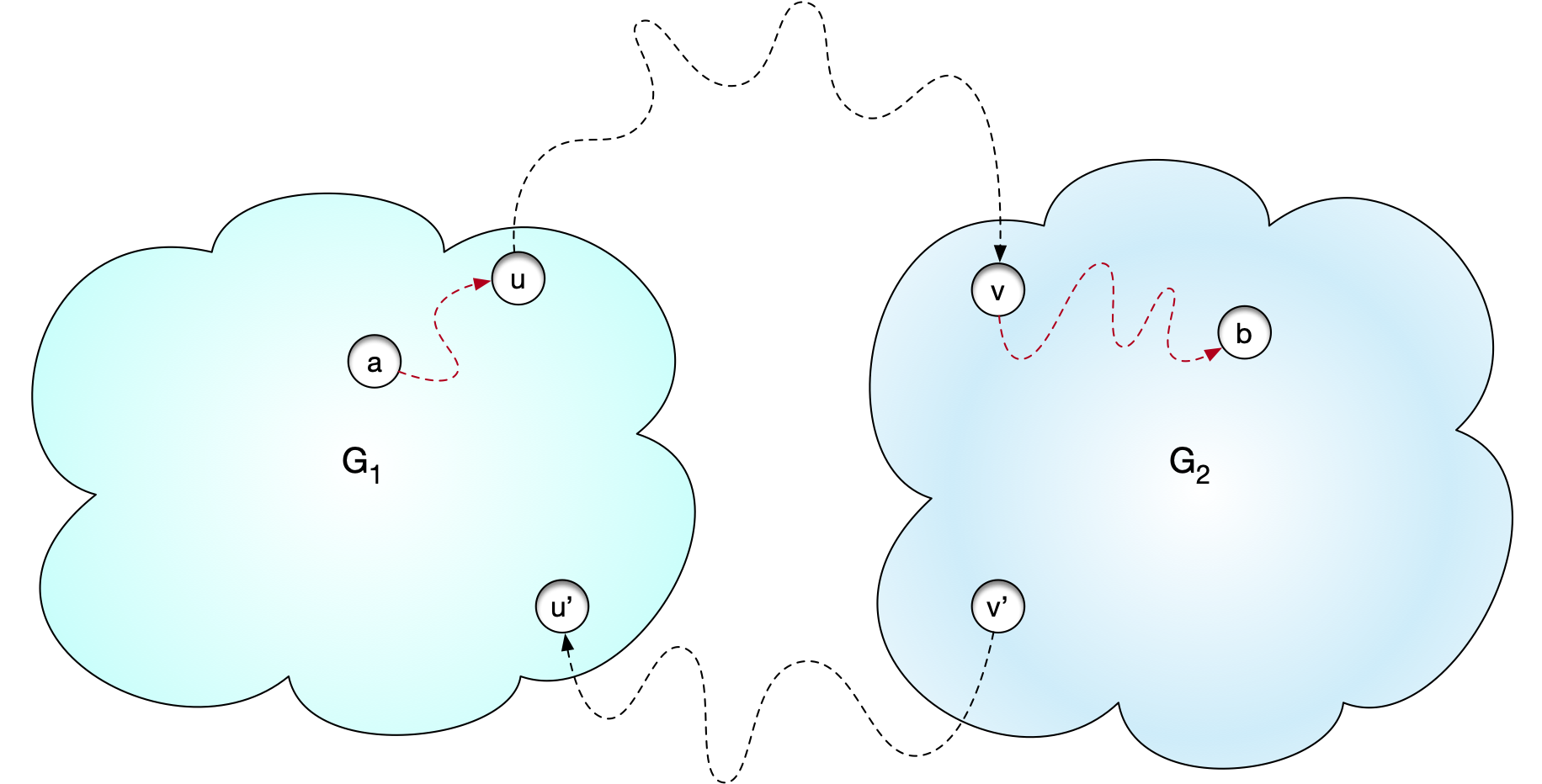 If  and , then we can move from  to  and from  to  and then from  to .
After removing cycles, this is now a path from  to
Strongly Connected Components
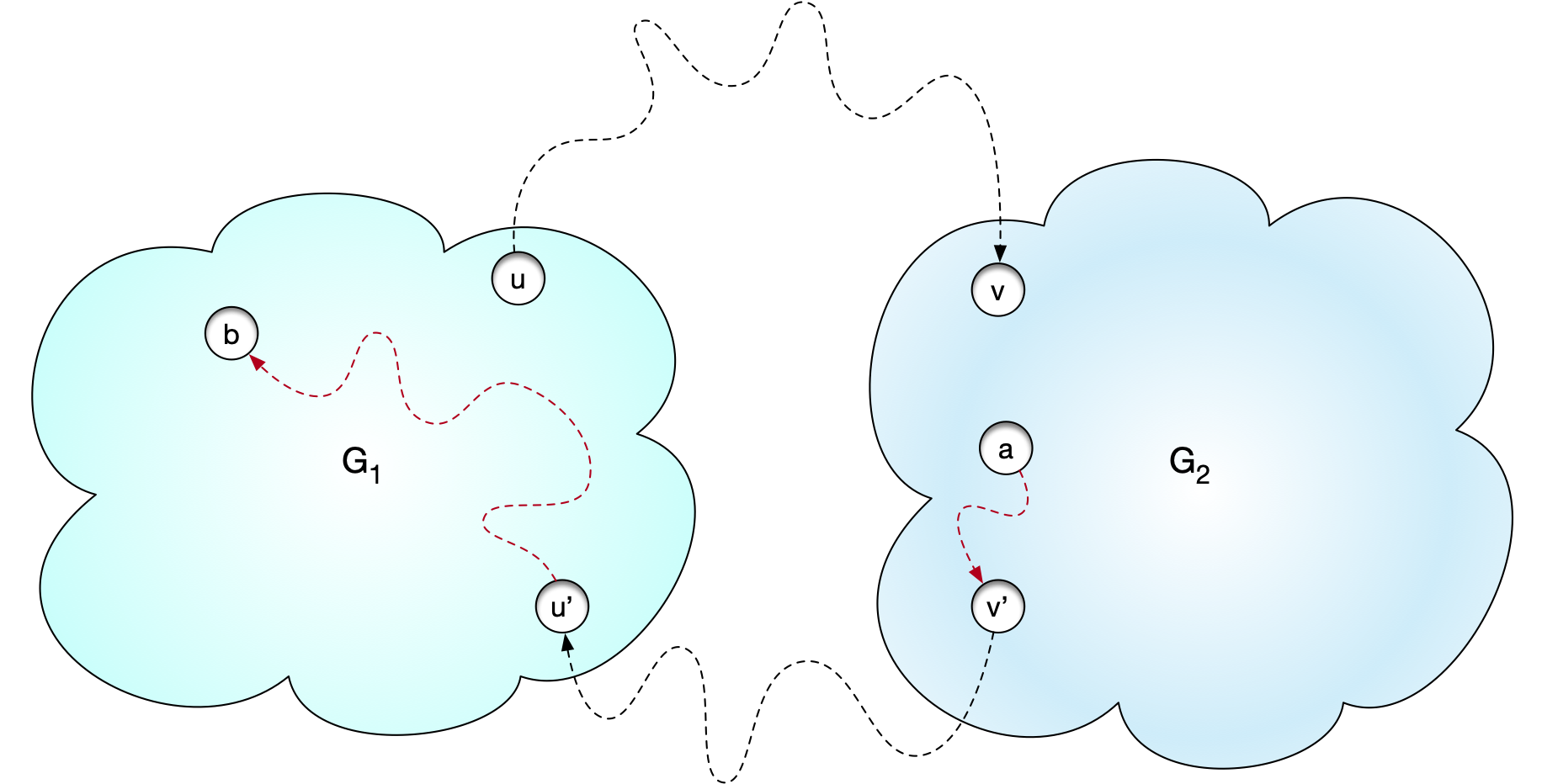 Similarly, if  and , then we can move from  to  and from  to  and then from  to .
After removing cycles, this is now a path from  to
Strongly Connected Components
A single node is a strongly connected subgraph 
For each strongly connected subgraph, we can try to grow by adding other nodes
If a node a has a path to and from a strongly connected subgraph, then by the lemma, we can add the node and get a bigger strongly connected subgraph
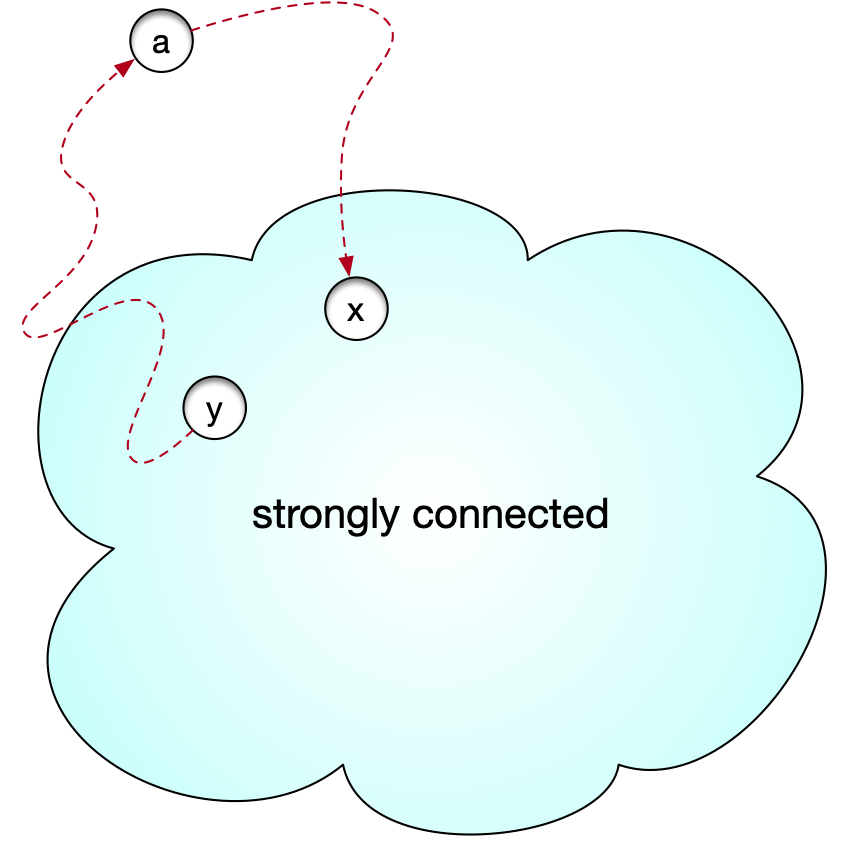 Strongly Connected Components
Strongly connected component : A maximal strongly connected subgraph
The nodes of any directed graph can be divided into strongly connected components
Strongly Connected Components
Example:
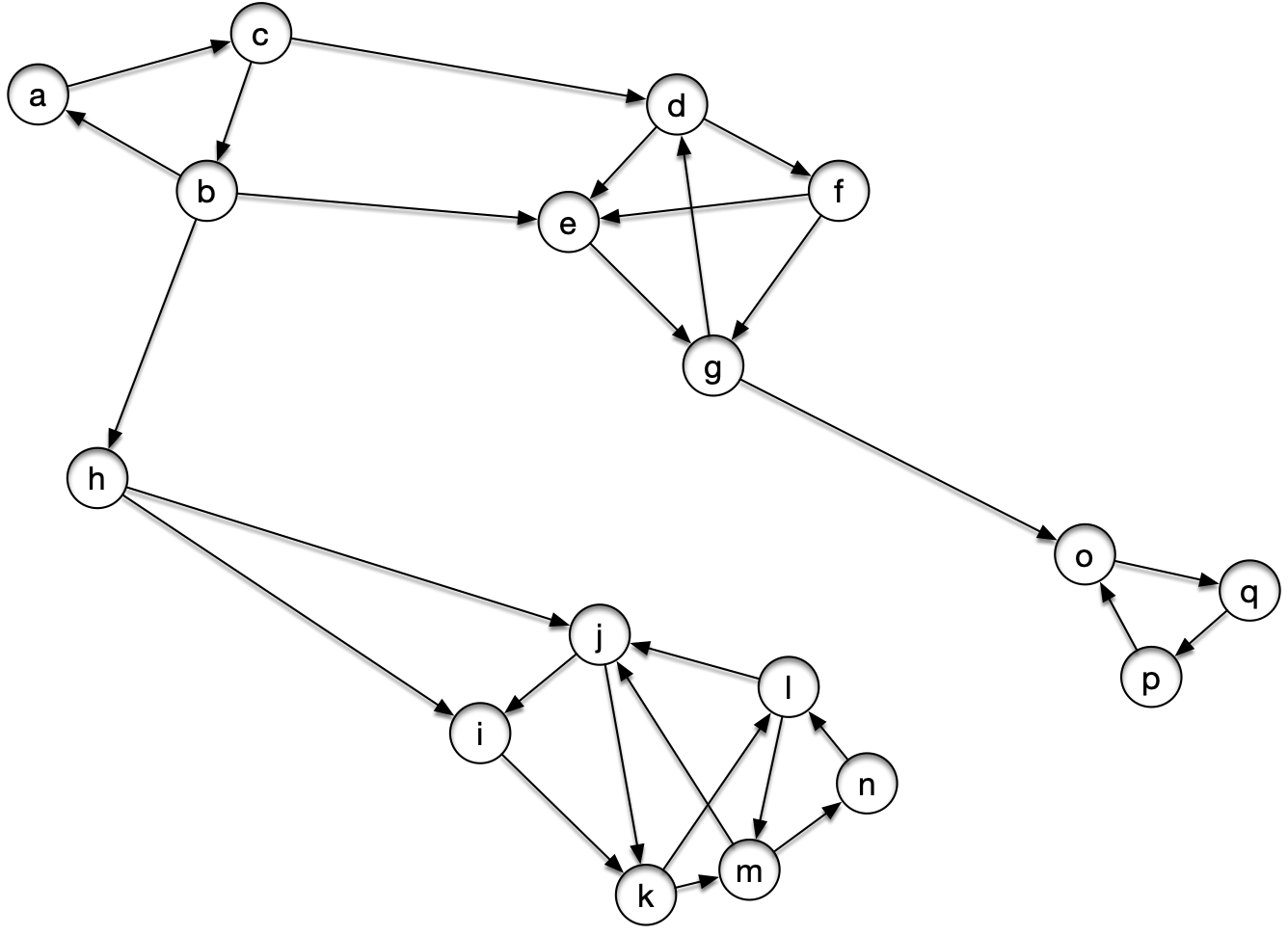 Strongly Connected Components
Try it out by growing from individual nodes
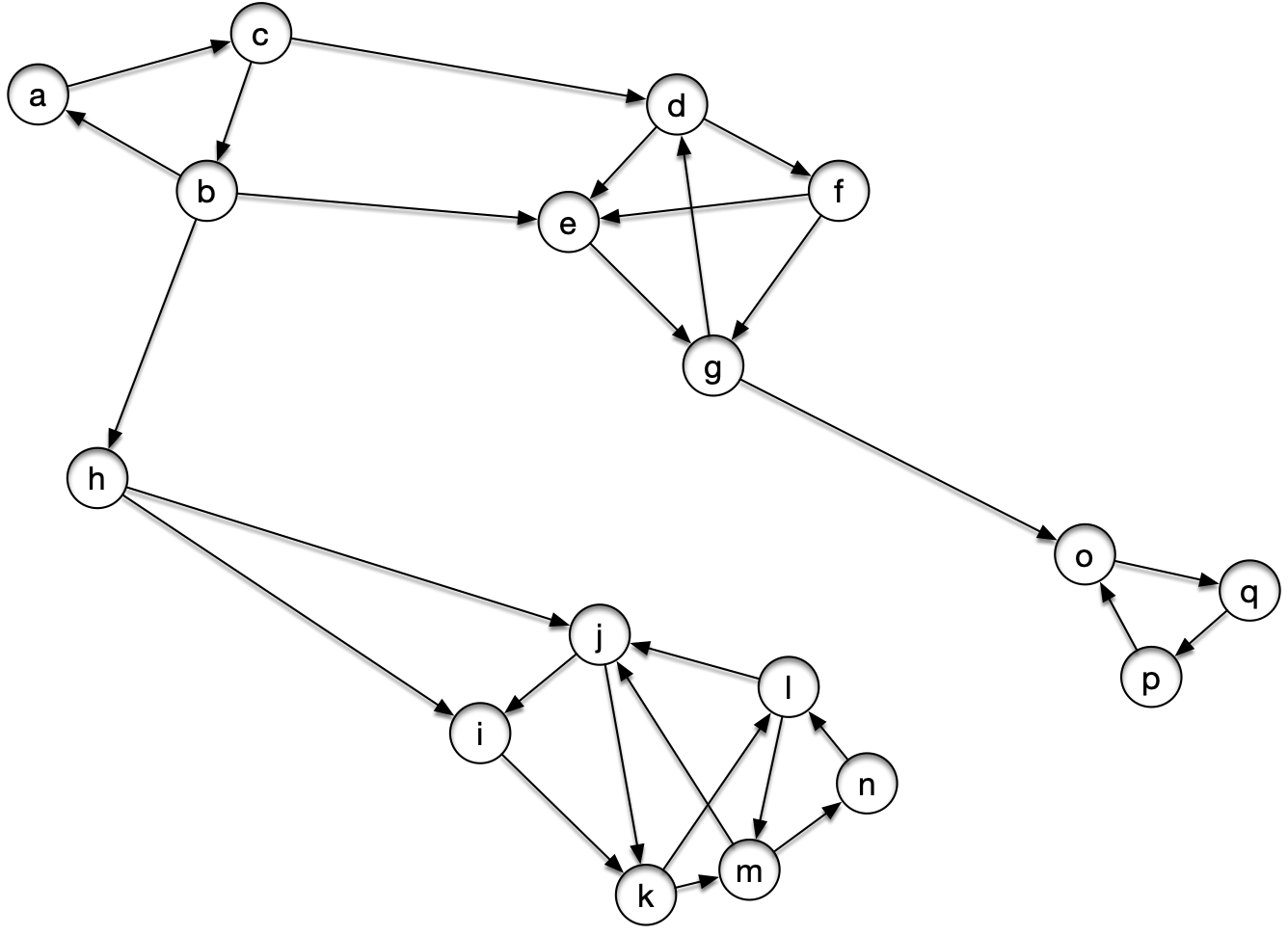 Strongly Connected Components
Result:
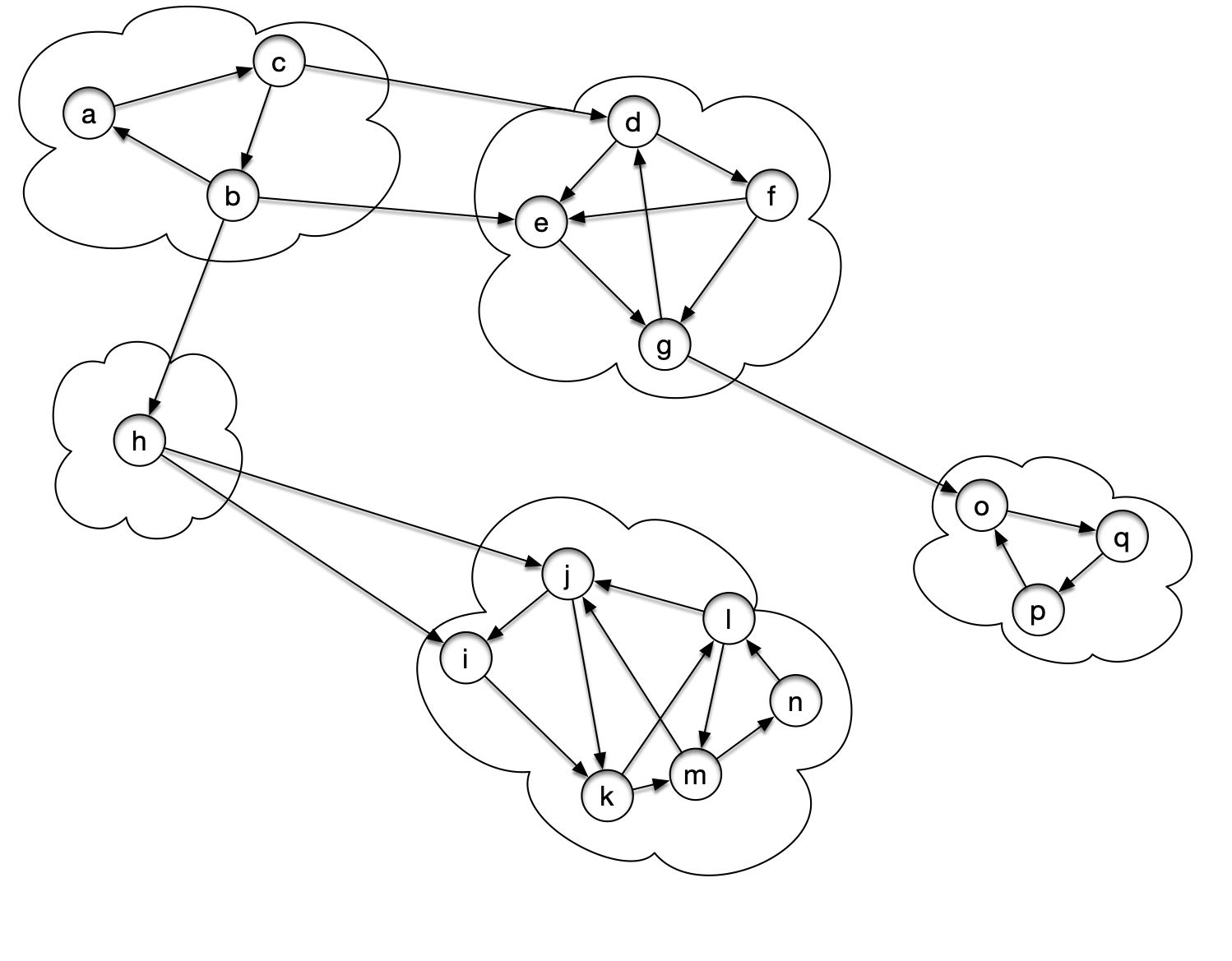 Strongly Connected Components
If we only look at the connected components we get the SCC metagraph
Nodes are the strongly connected components
Edges represent the existence of an edge from one component to the next
Strongly Connected Components
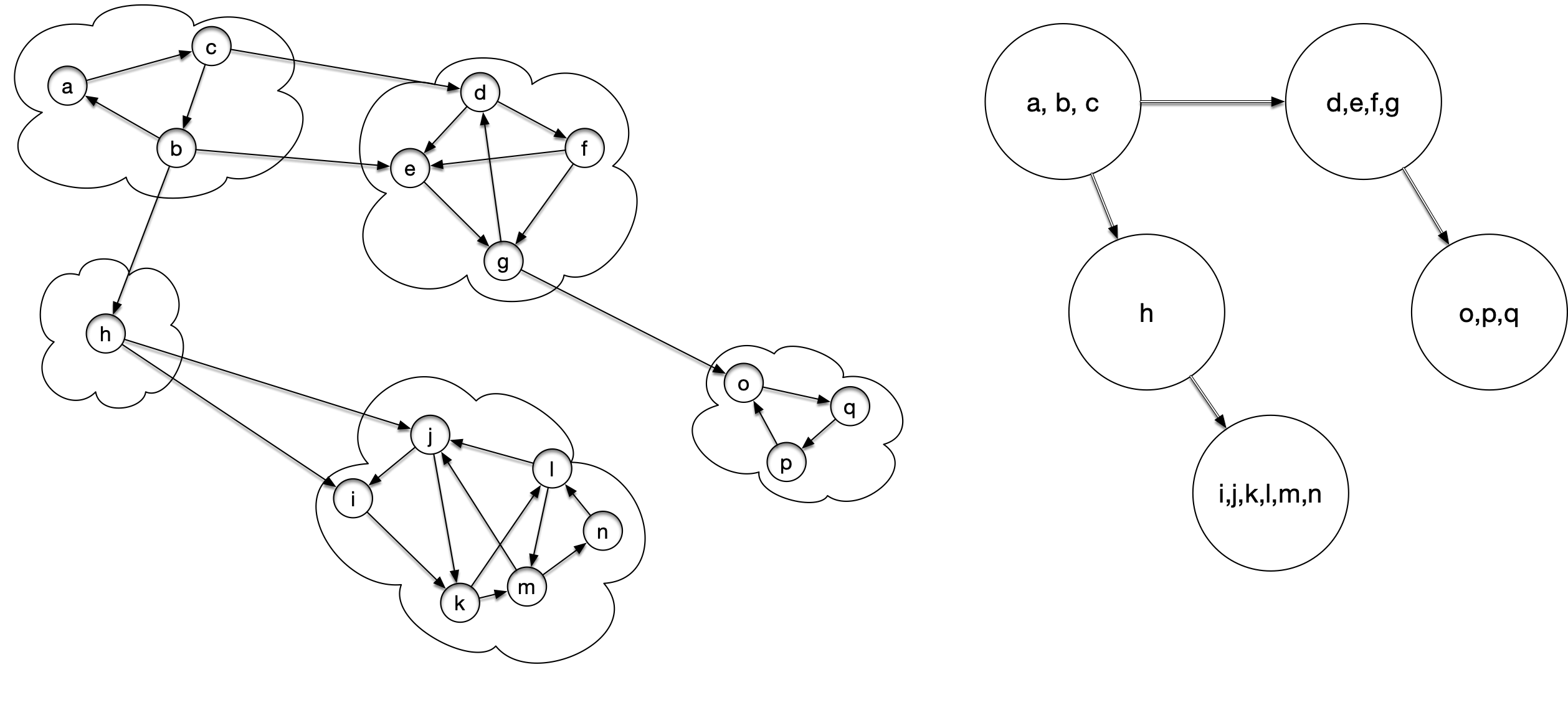 Strongly Connected Components
The resulting metagraph has to be acyclic
If there is a cycle in the metagraph, then by the lemma, the metanodes can be merged into bigger strongly connected subgraphs
Strongly Connected Components
Example: Add two edges
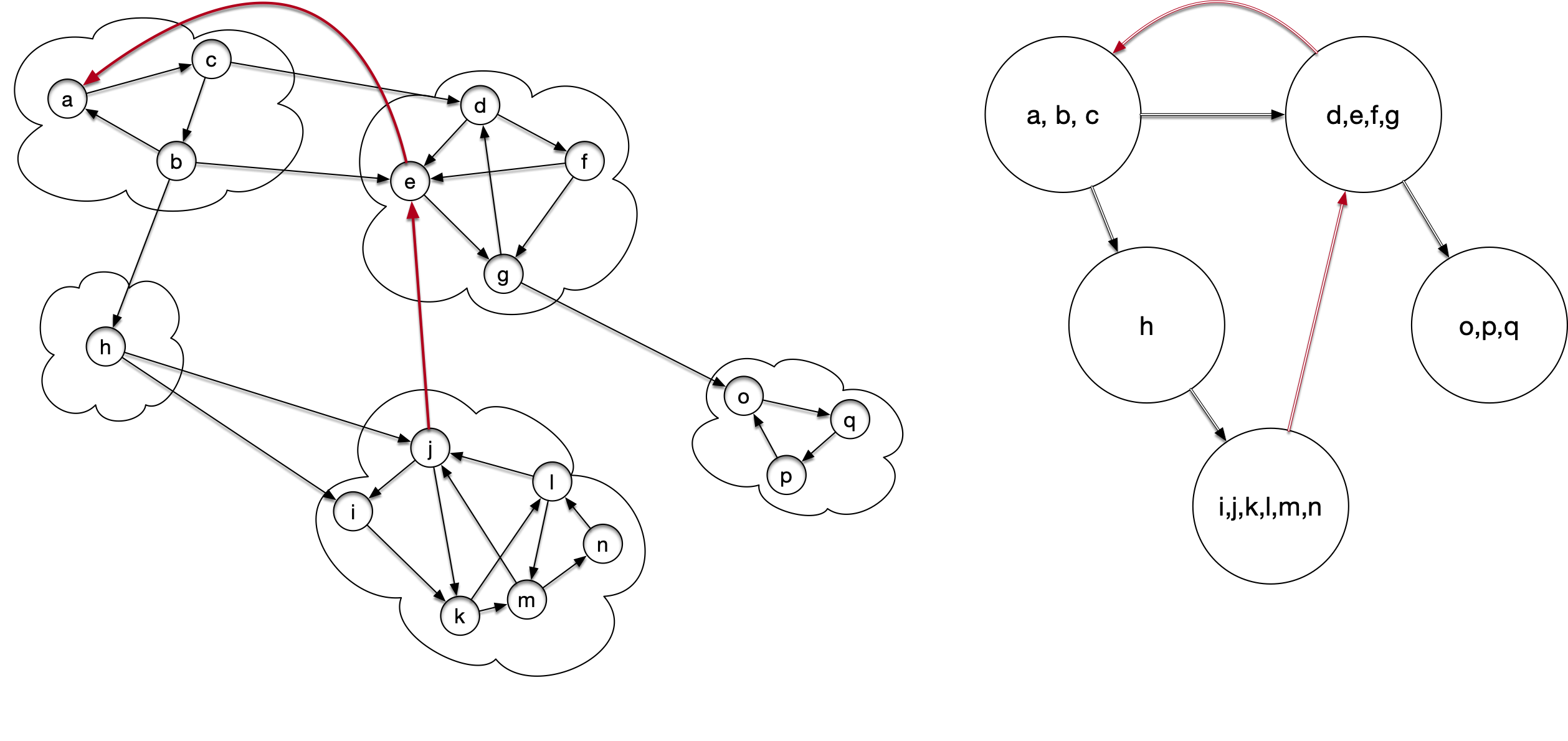 Strongly Connected Components
Now we can start merging via the Lemma
There is a path from components S to R and vice versa
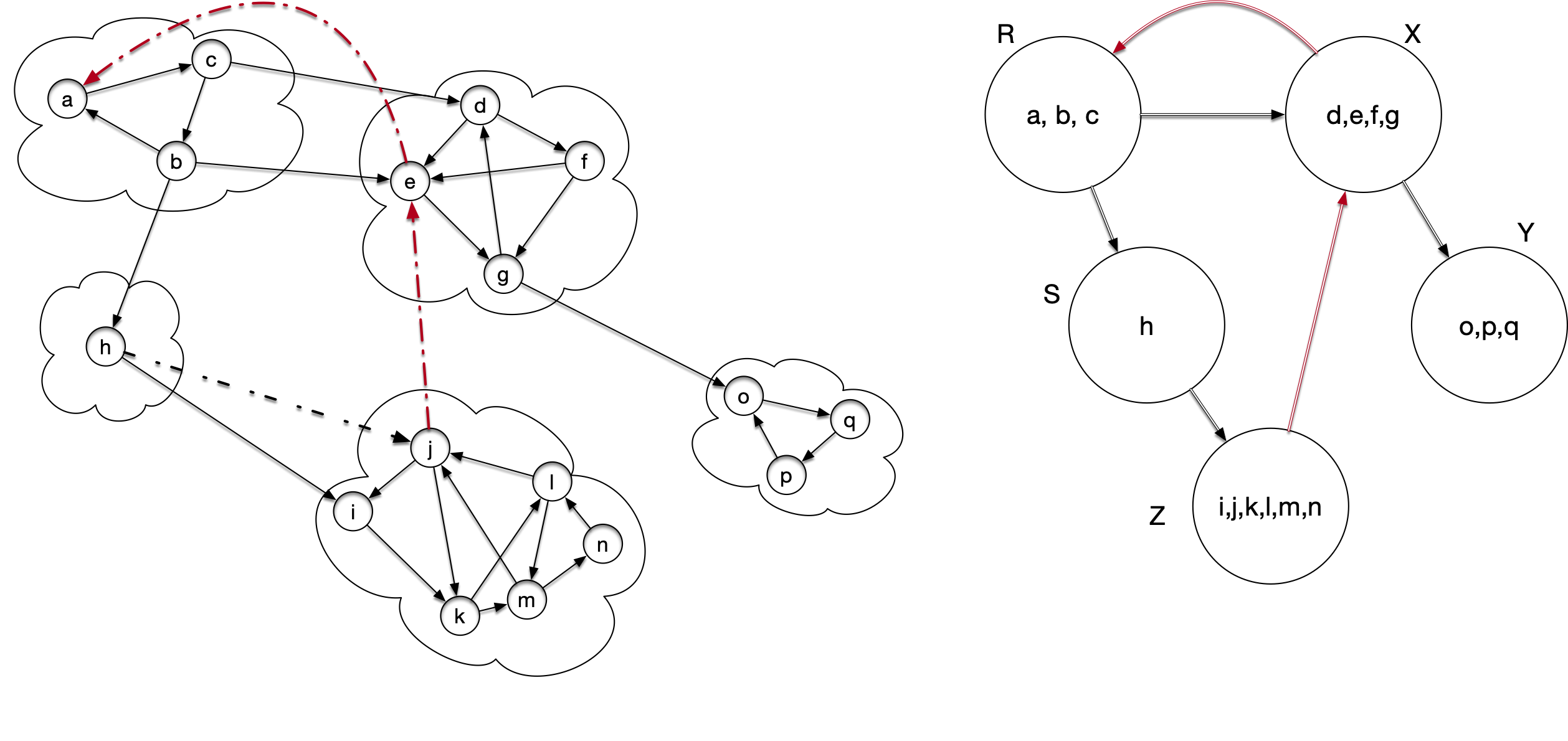 Strongly Connected Components
So we merge
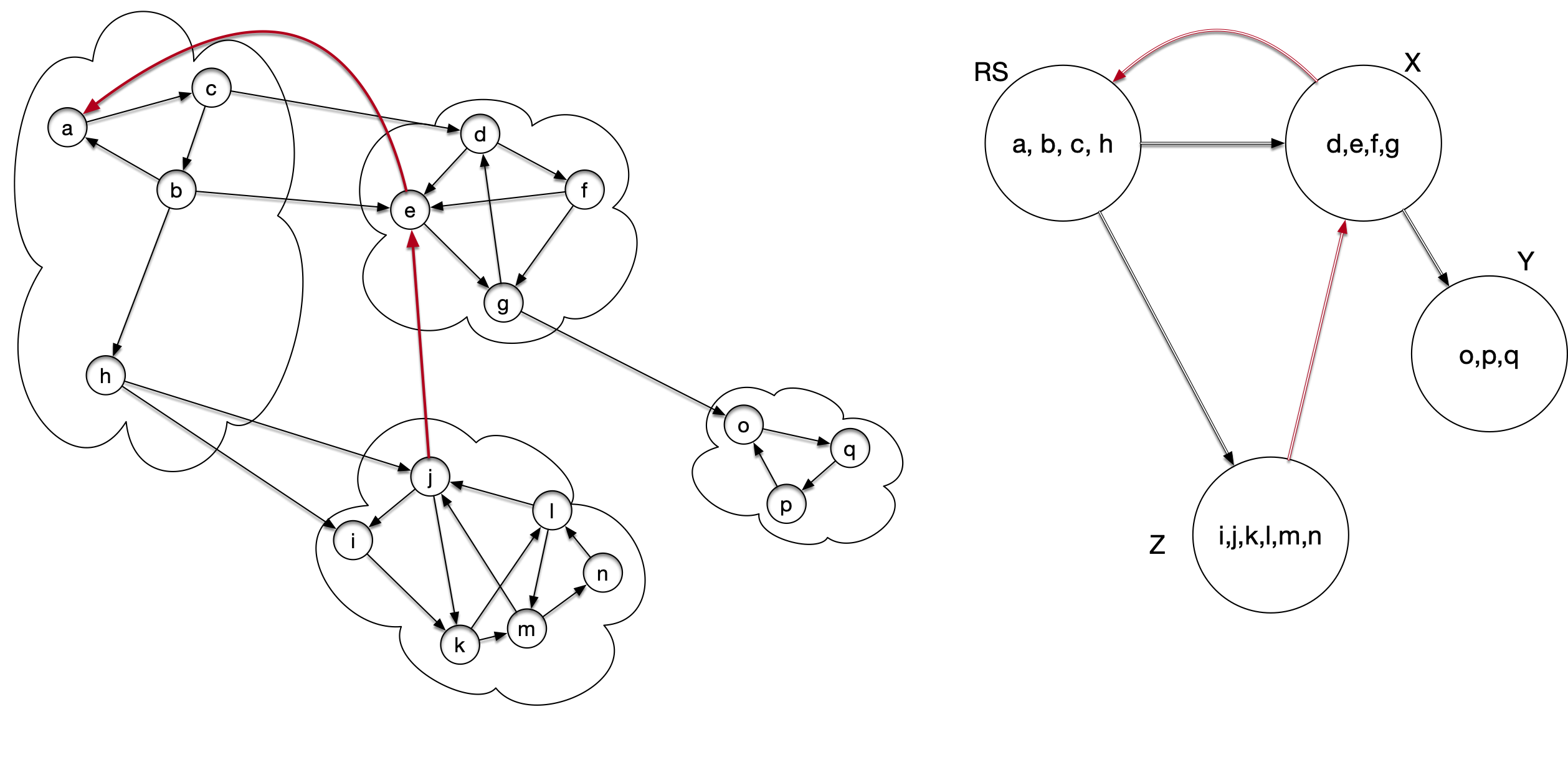 Strongly Connected Components
There is a path from RS to X and vice versa:
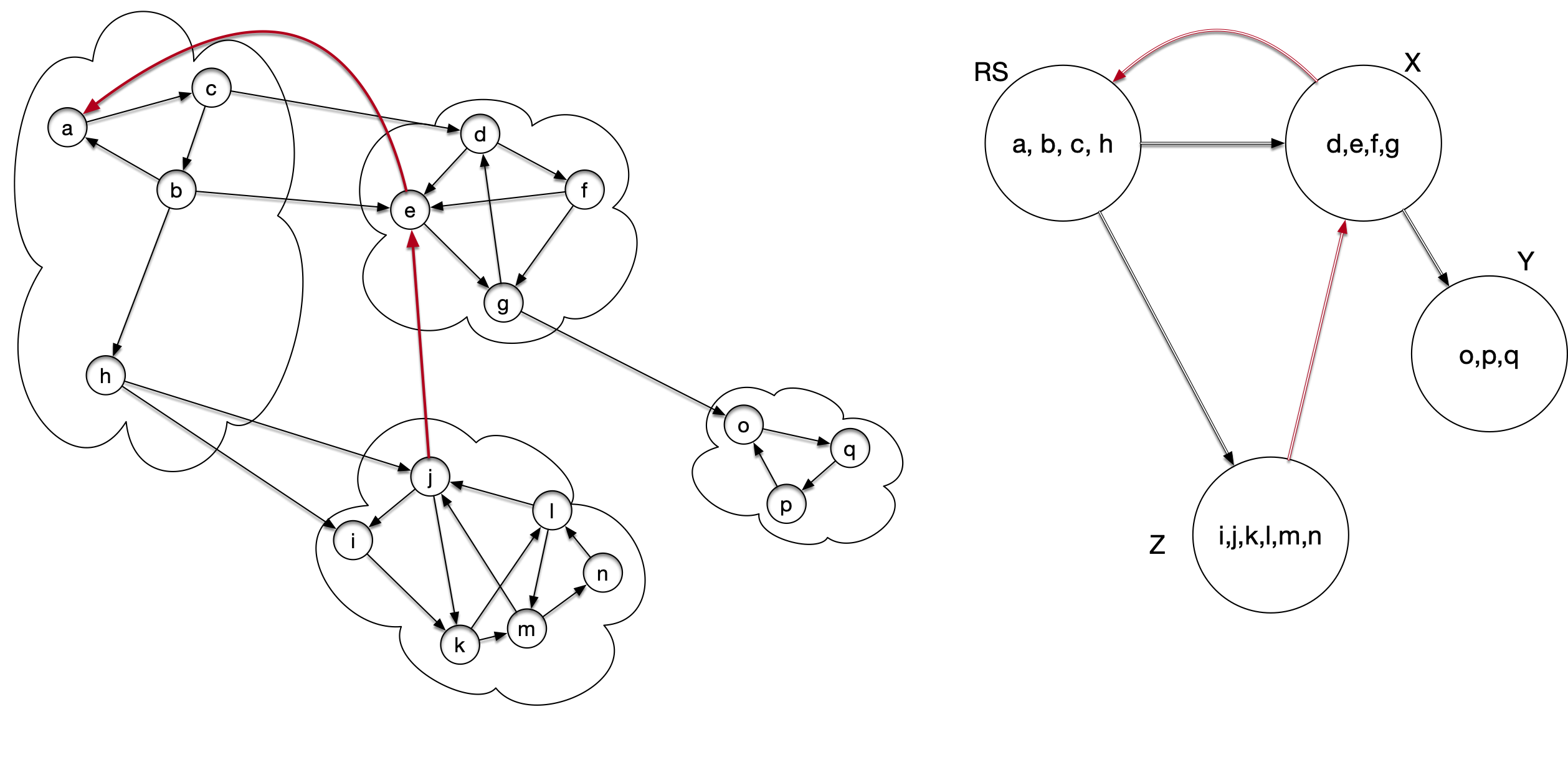 Strongly Connected Components
We can merge
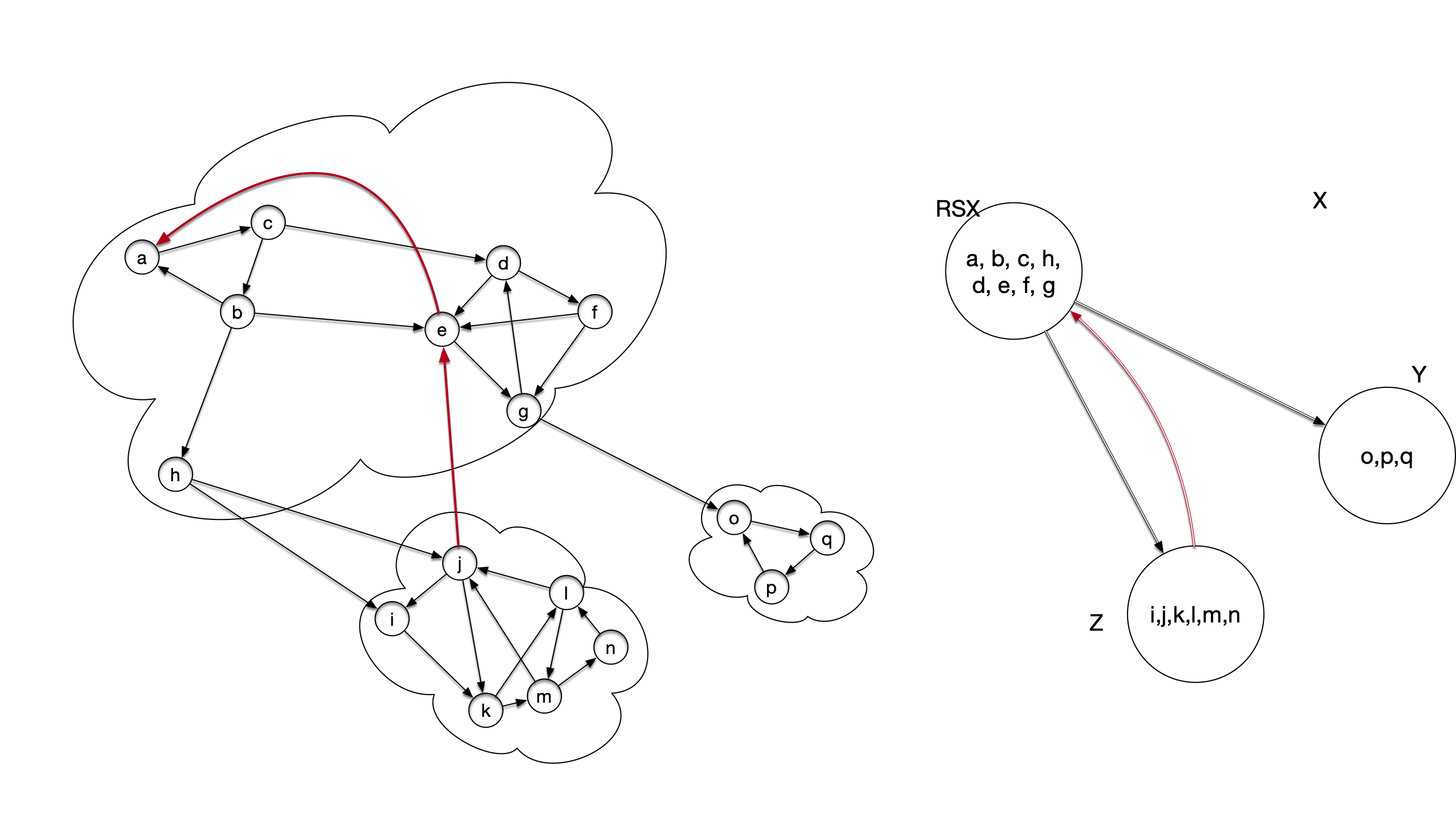 Strongly Connected Components
Finally, we can merge Z with the new supernode
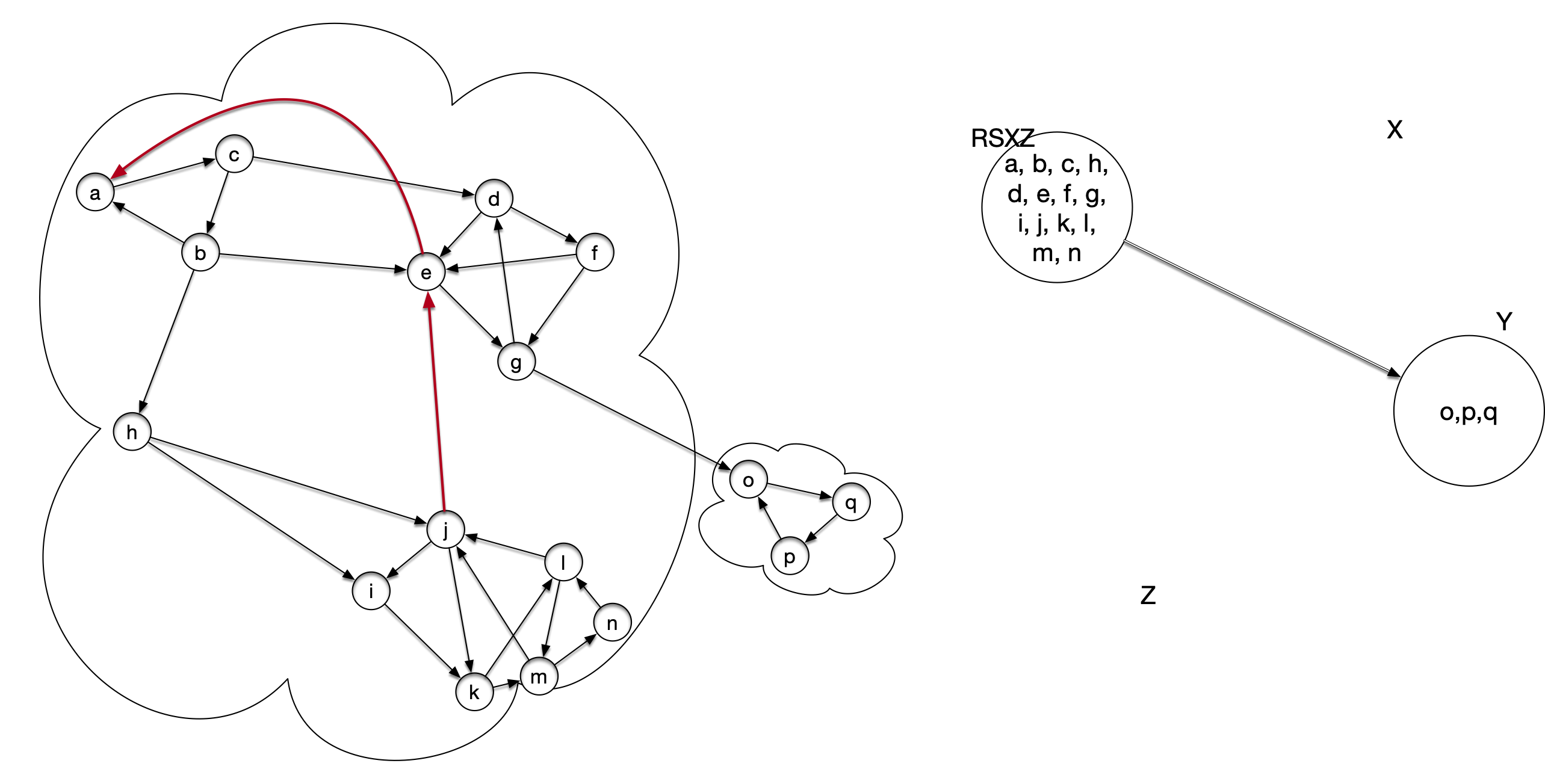 Strongly Connected Components
This can be generalized:
Theorem:  The metagraph is acyclic
Strongly Connected Components
How can we apply DFS to the problem of determining connected components?
The WWW graph in 2000 would have been to big for anything but linear time algorithms
Strongly Connected Components
Answer:
Use DFS several times
Including indirectly on the metagraph
Strongly Connected Components
Strongly Connected Components